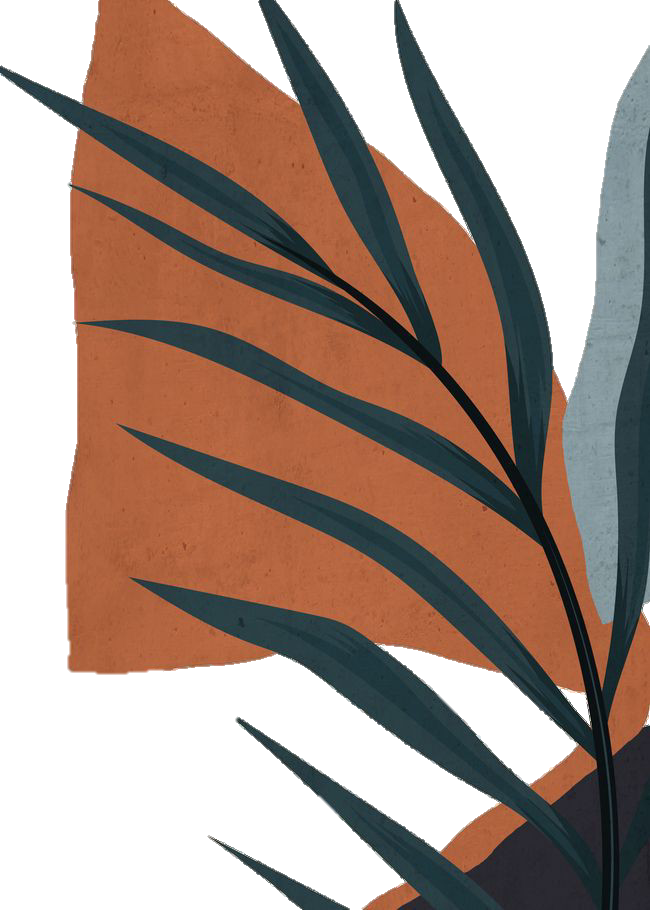 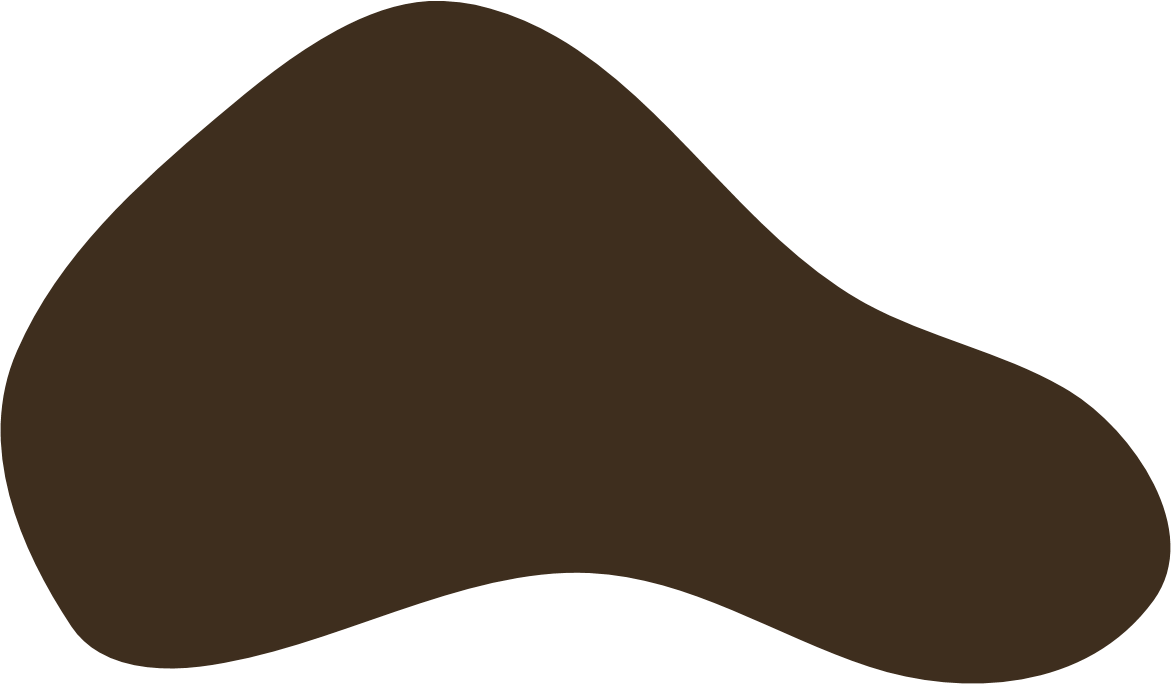 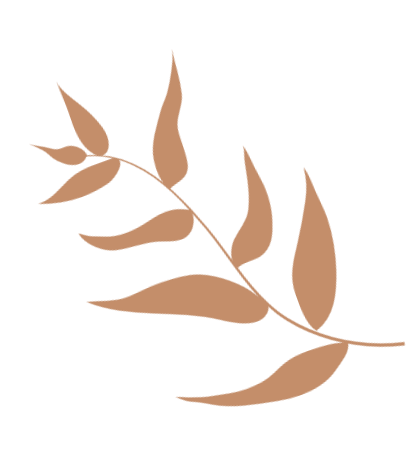 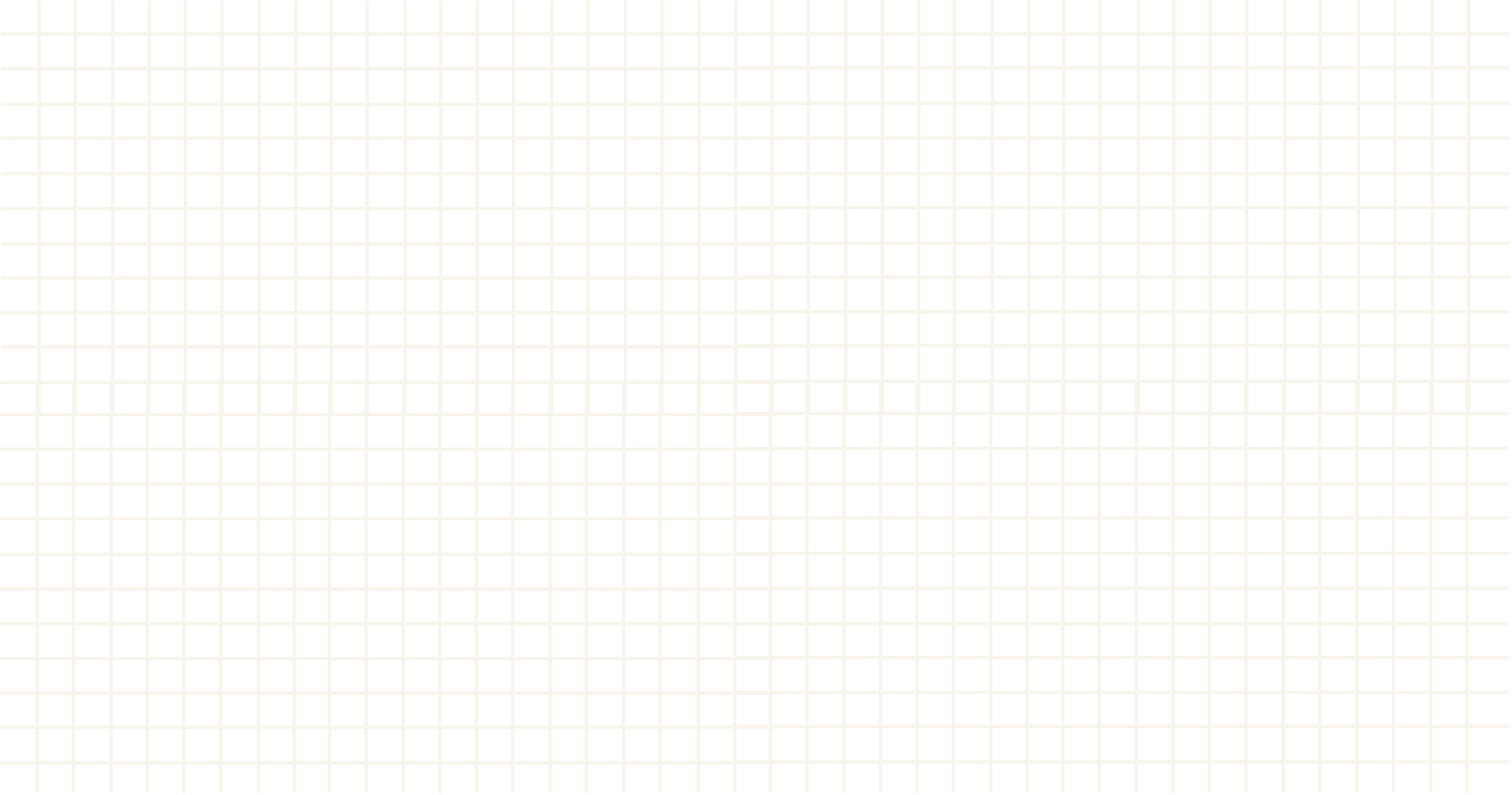 Dinamika dan Tantangan Pancasila Dalam Arus Sejarah Bangsa Indonesia
PENDIDIKAN PANCASILA DAN KEWARGANEGARAAN
UNIVERSITAS LAMPUNG

PERTEMUAN KE 5
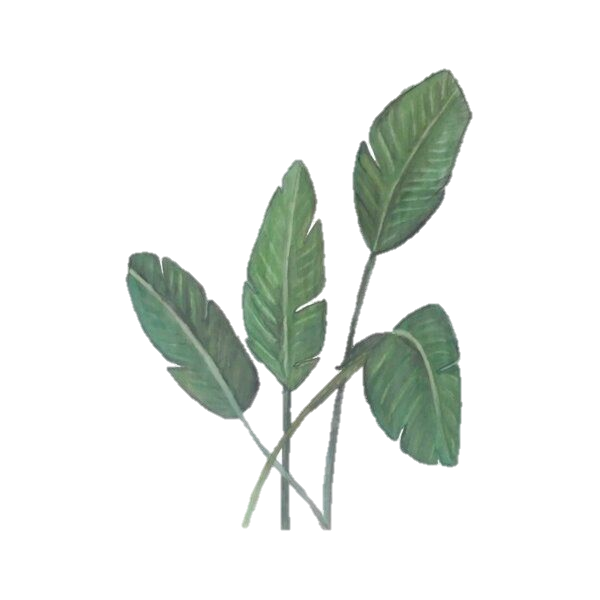 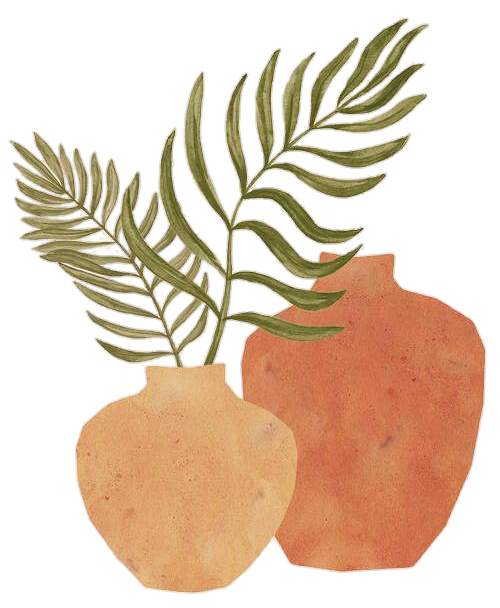 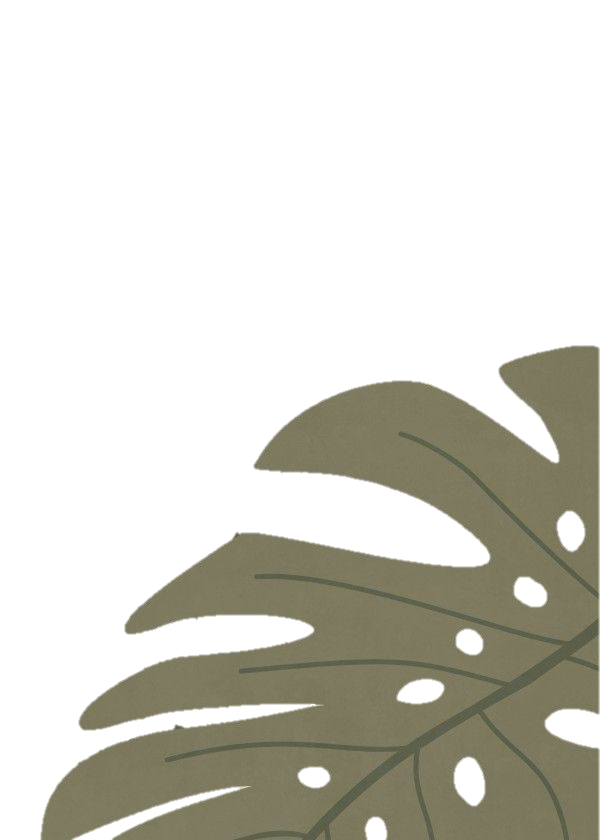 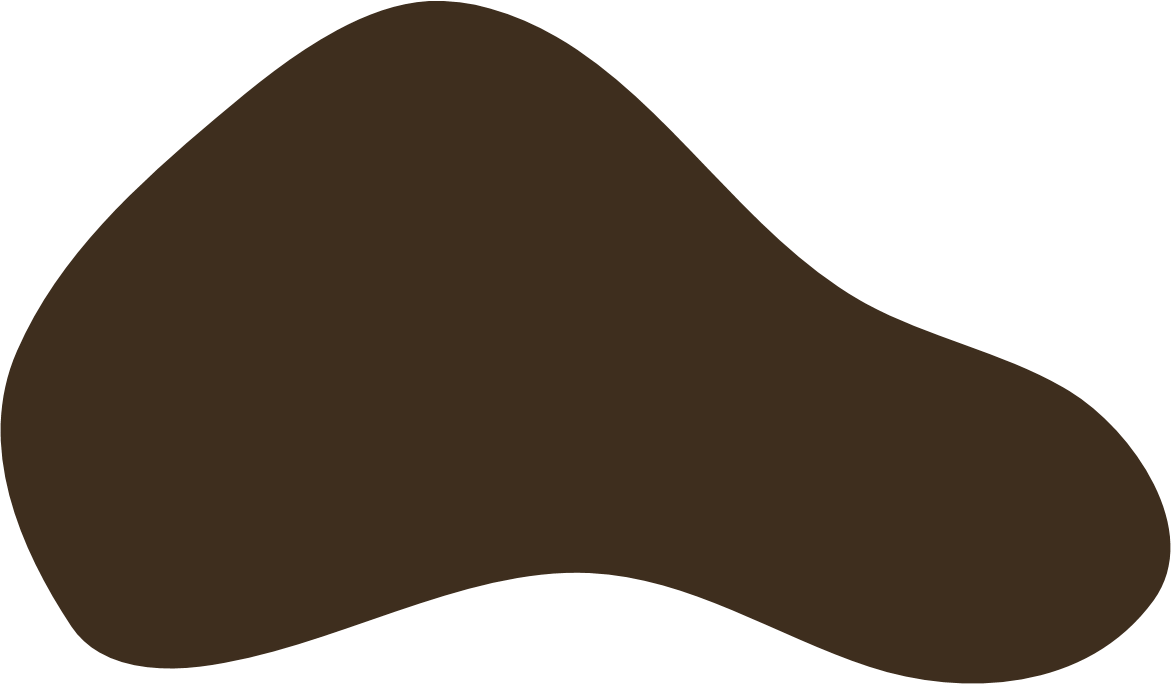 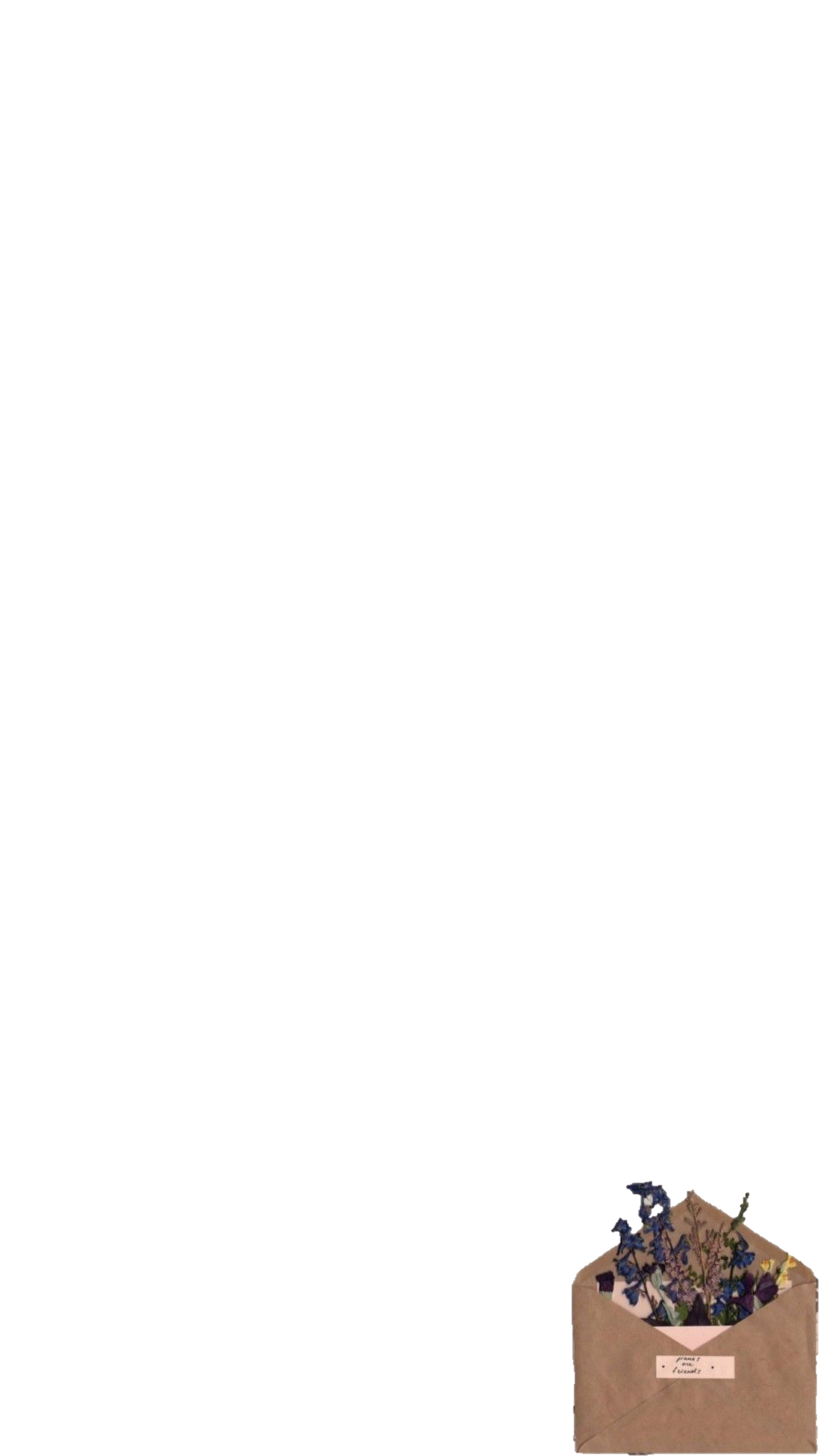 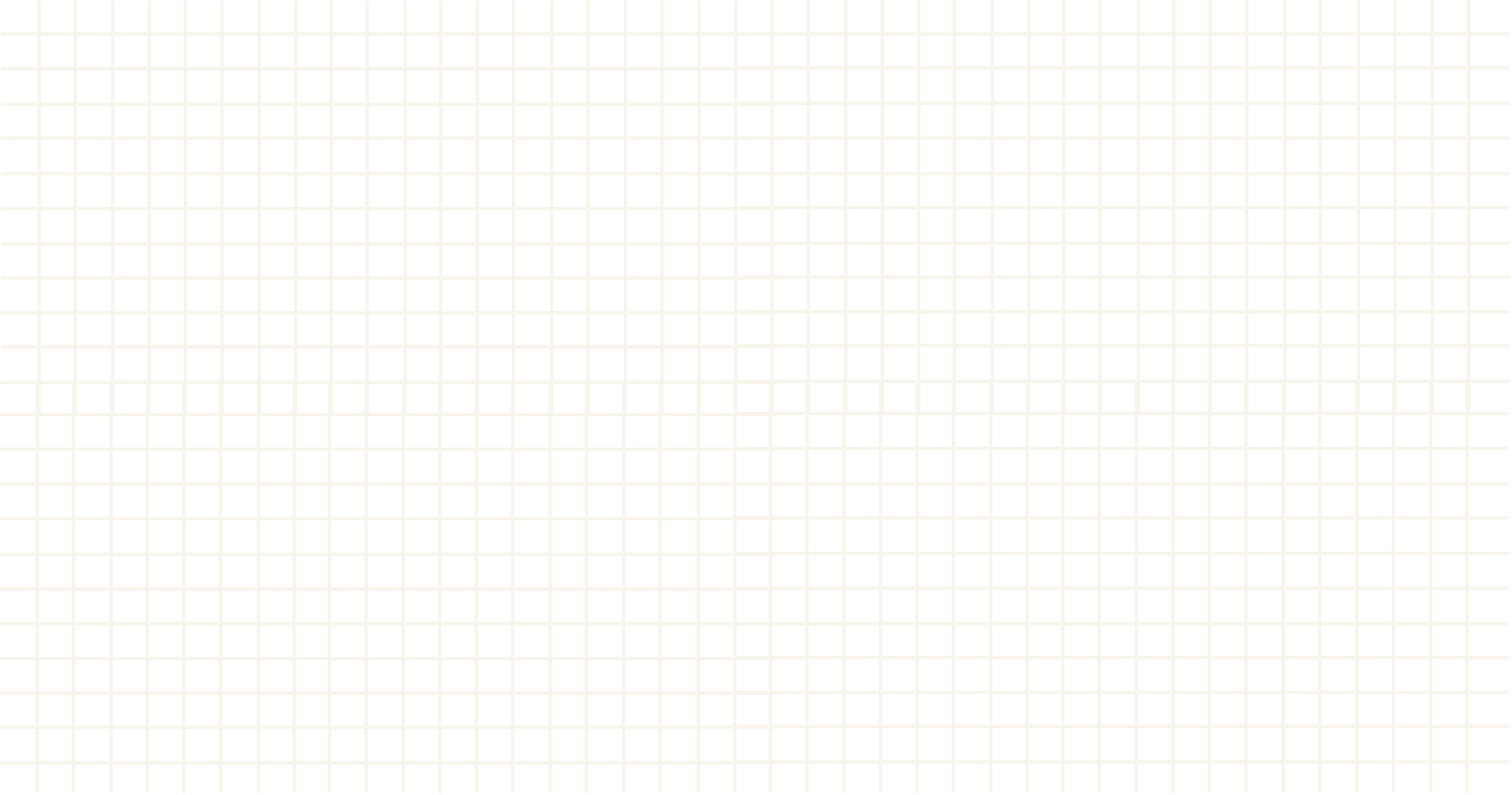 1. Argumen tentang Dinamika Pancasila dalam Sejarah Bangsa
Dinamika Pancasila dalam sejarah bangsa Indonesia memperlihatkan
adanya pasang surut dalam pemahaman dan pelaksanaan nilai-nilai Pancasila.
Misalnya pada masa pemerintahan presiden Soekarno, terutama pada 1960-an
NASAKOM lebih populer daripada Pancasila. Pada zaman pemerintahan
presiden Soeharto, Pancasila dijadikan pembenar kekuasaan melalui penataran P-
4 sehingga pascaturunnya Soeharto ada kalangan yang mengidentikkan Pancasila
dengan P-4. Pada masa pemerintahan era reformasi, ada kecenderungan para
penguasa tidak respek terhadap Pancasila, seolah-olah Pancasila ditinggalkan.
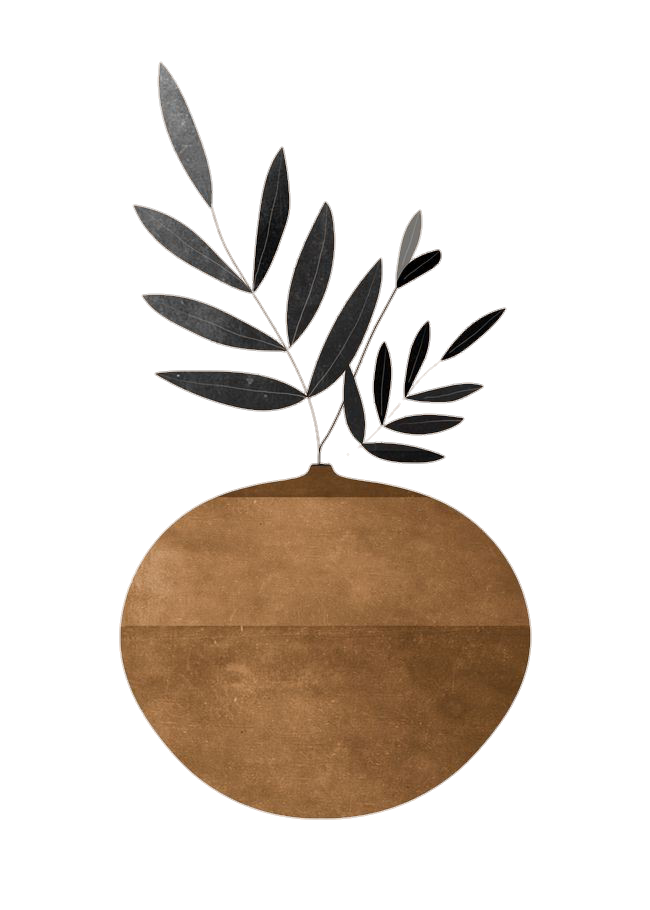 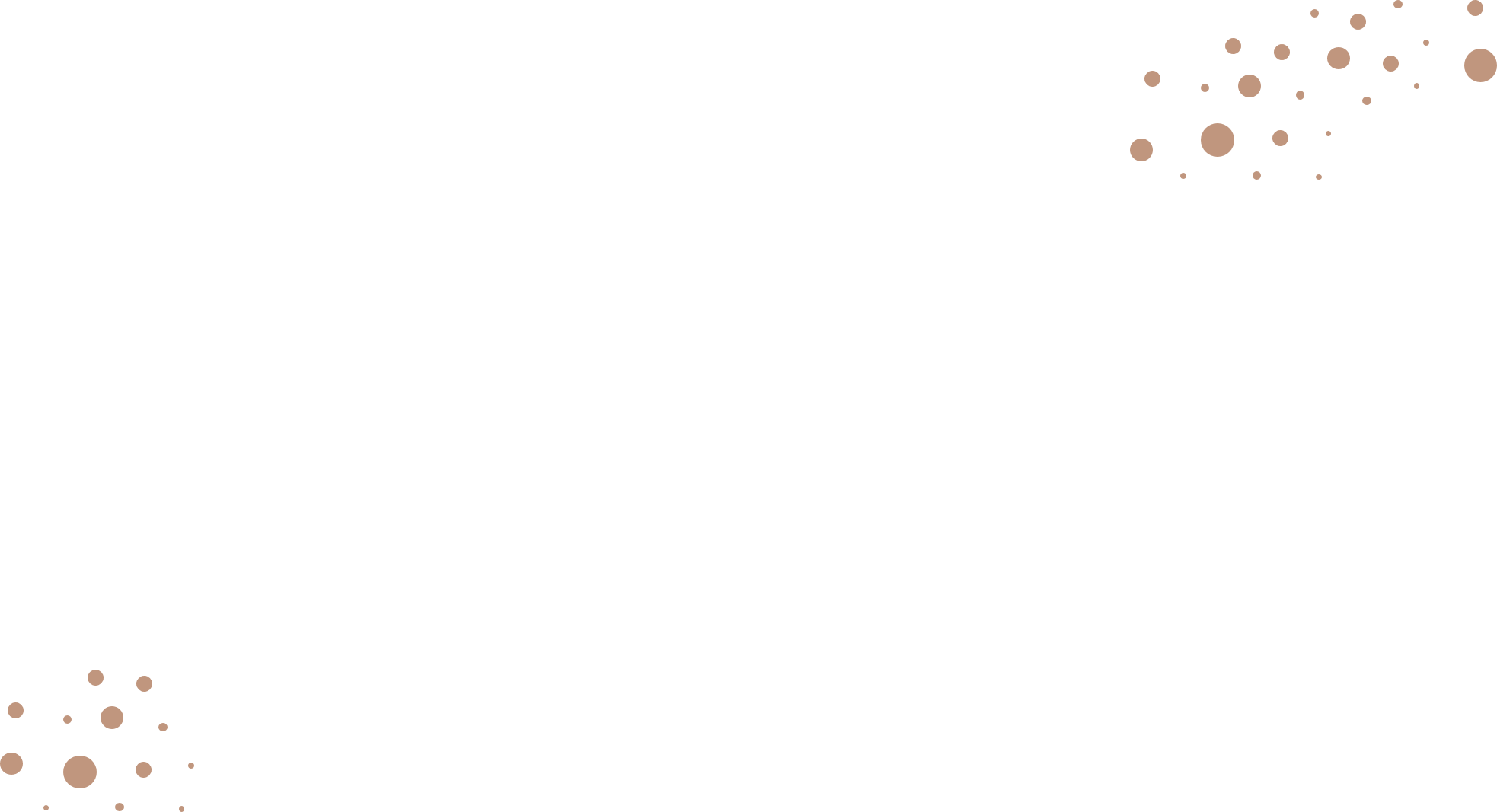 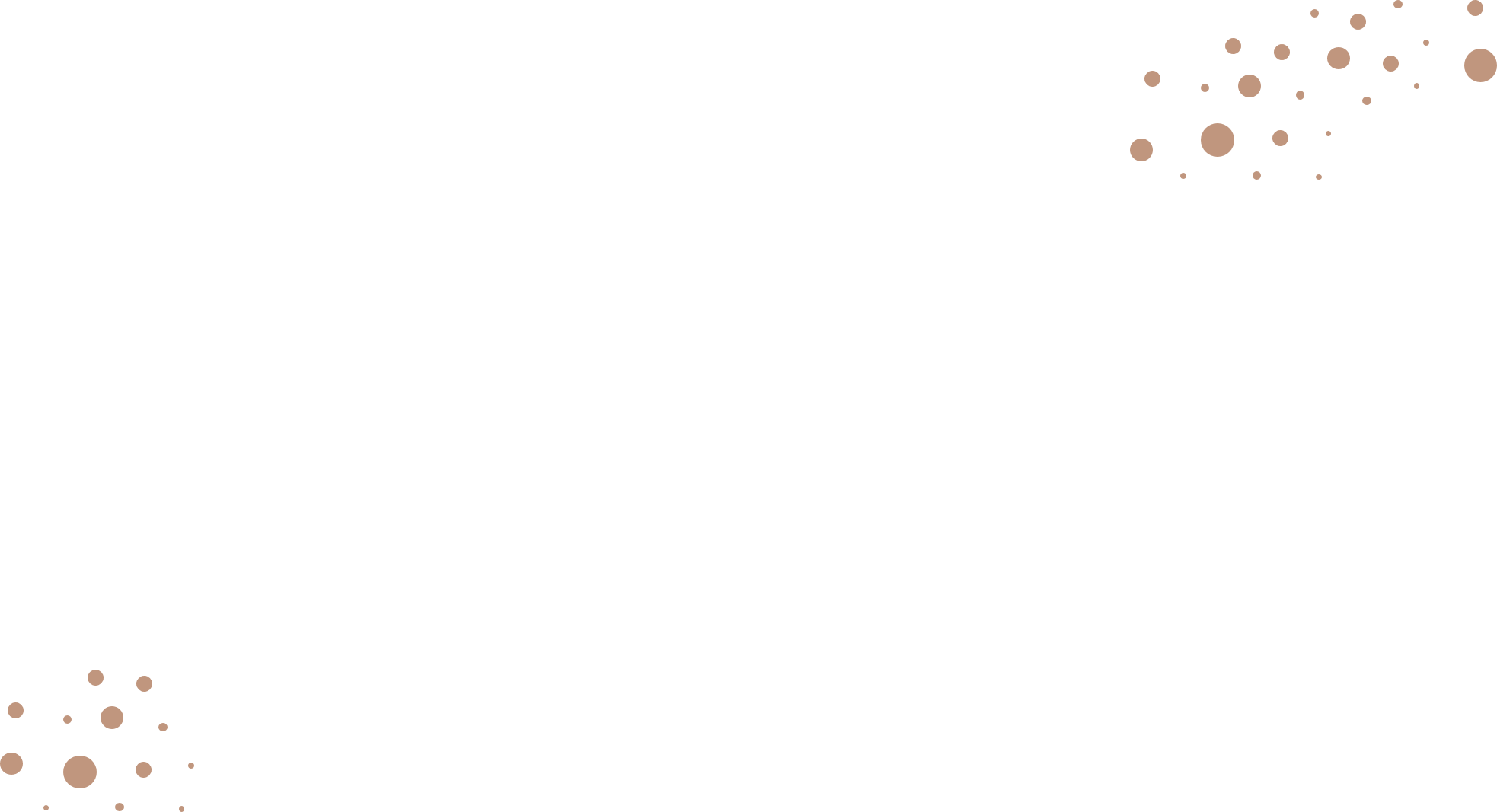 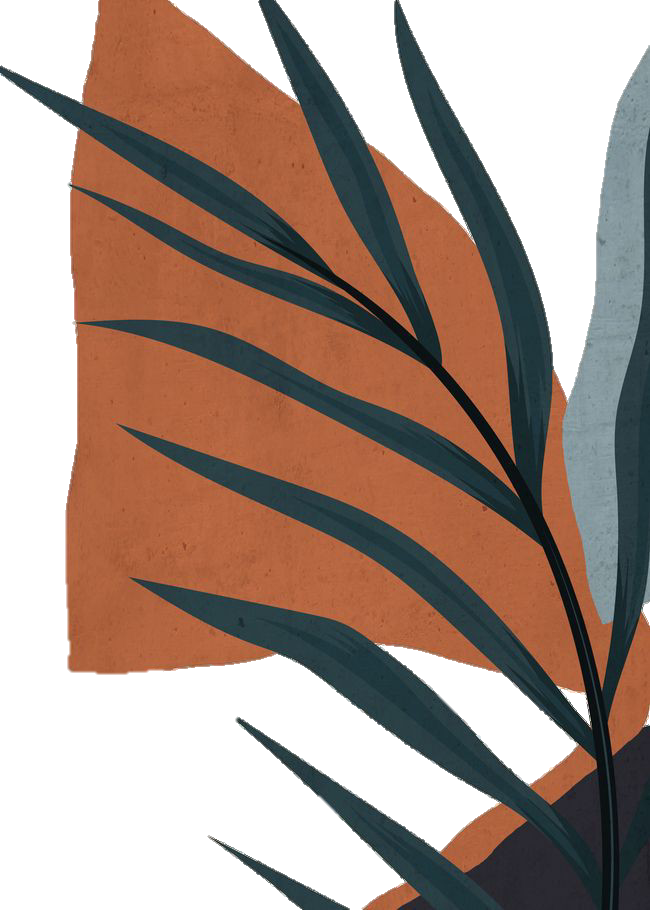 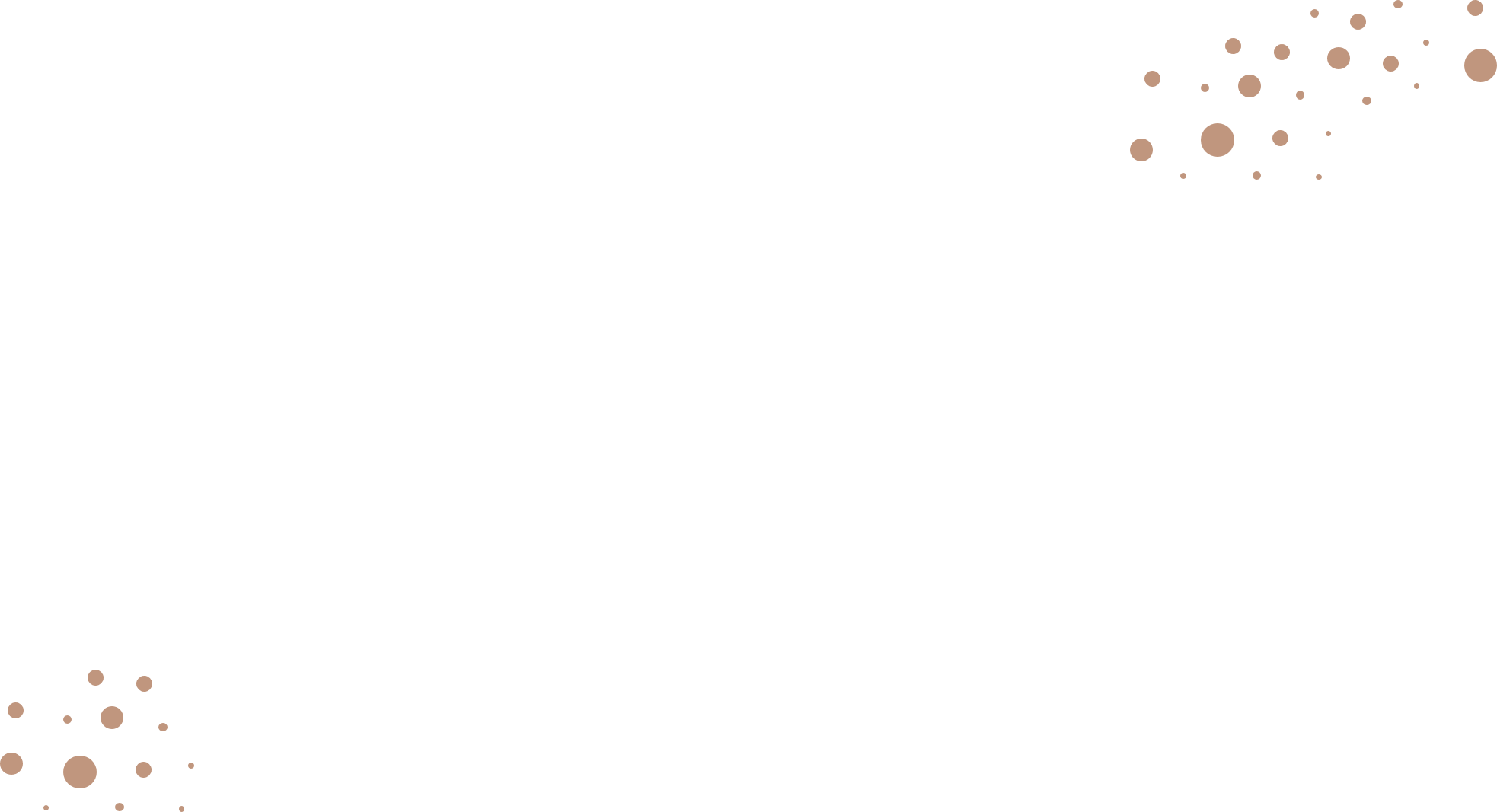 Argumen tentang Tantangan terhadap Pancasila
dalam Kehidupan Berbangsa dan Bernegara
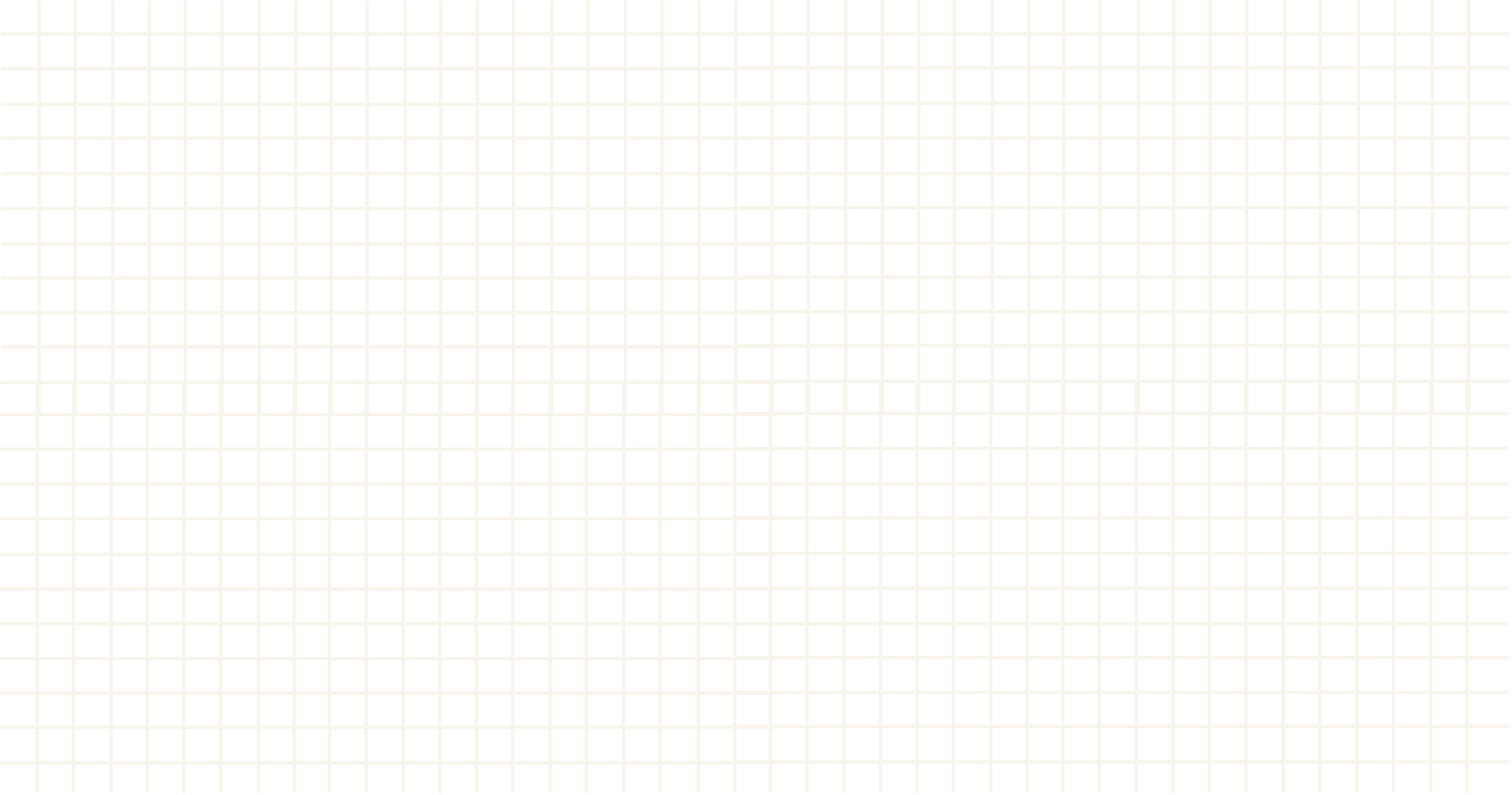 Salah satu tantangan terhadap Pancasila dalam kehidupan berbangsa dan
bernegara adalah meletakkan nilai-nilai Pancasila tidak dalam posisi sebenarnya
sehingga nilai-nilai Pancasila menyimpang dari kenyataan hidup berbangsa dan
bernegara. Salah satu contohnya, pengangkatan presiden seumur hidup oleh
MPRS dalam TAP No.III/MPRS/1960 Tentang Pengangkatan Soekarno sebagai
Presiden Seumur Hidup. Hal tersebut bertentangan dengan pasal 7 Undang-
Undang Dasar 1945 yang menyatakan bahwa,”Presiden dan wakil presiden
memangku jabatan selama lima (5) tahun, sesudahnya dapat dipilih kembali”.
Pasal ini menunjukkan bahwa pengangkatan presiden seharusnya dilakukan
secara periodik danada batas waktu lima tahun.
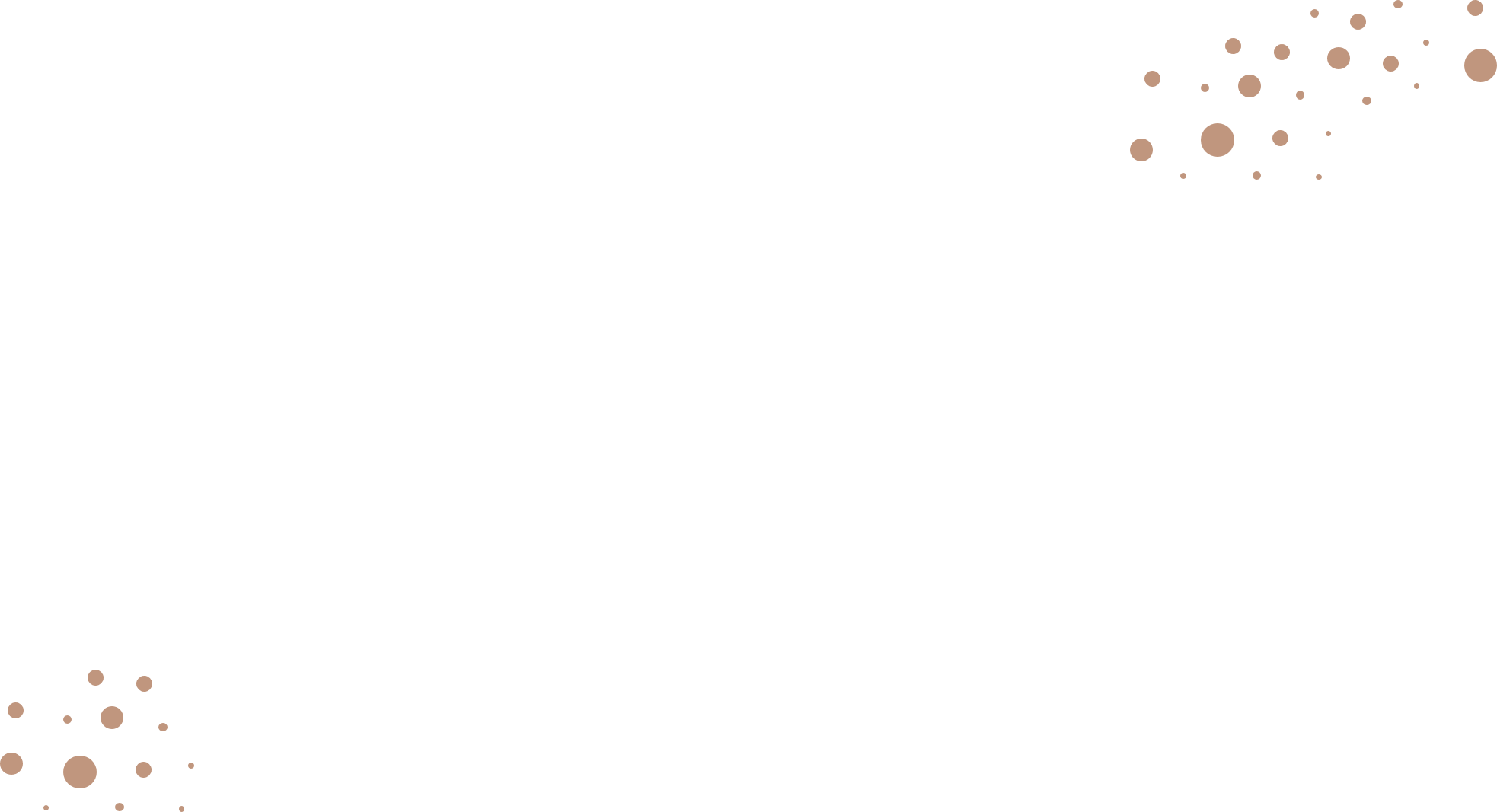 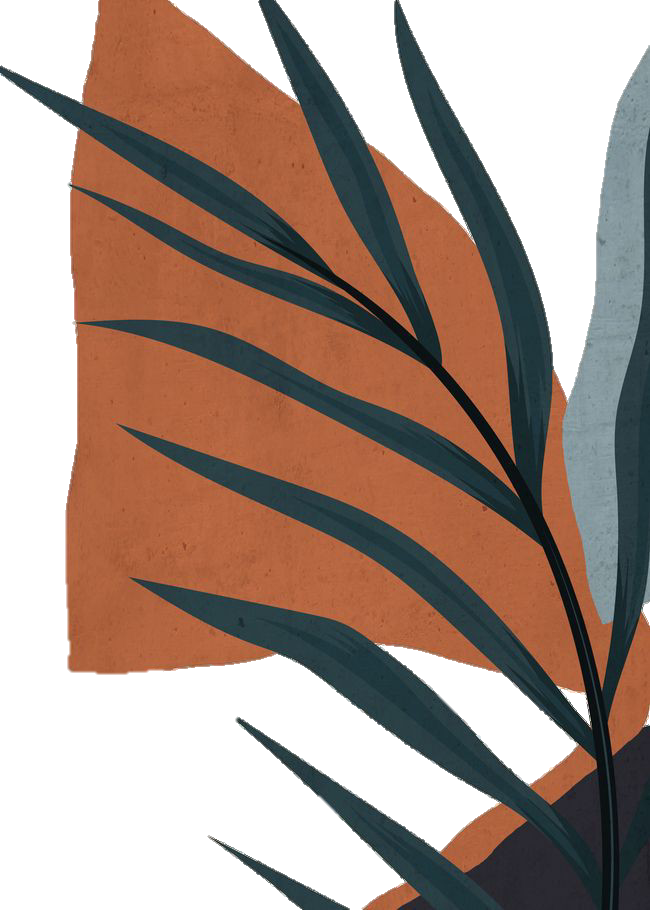 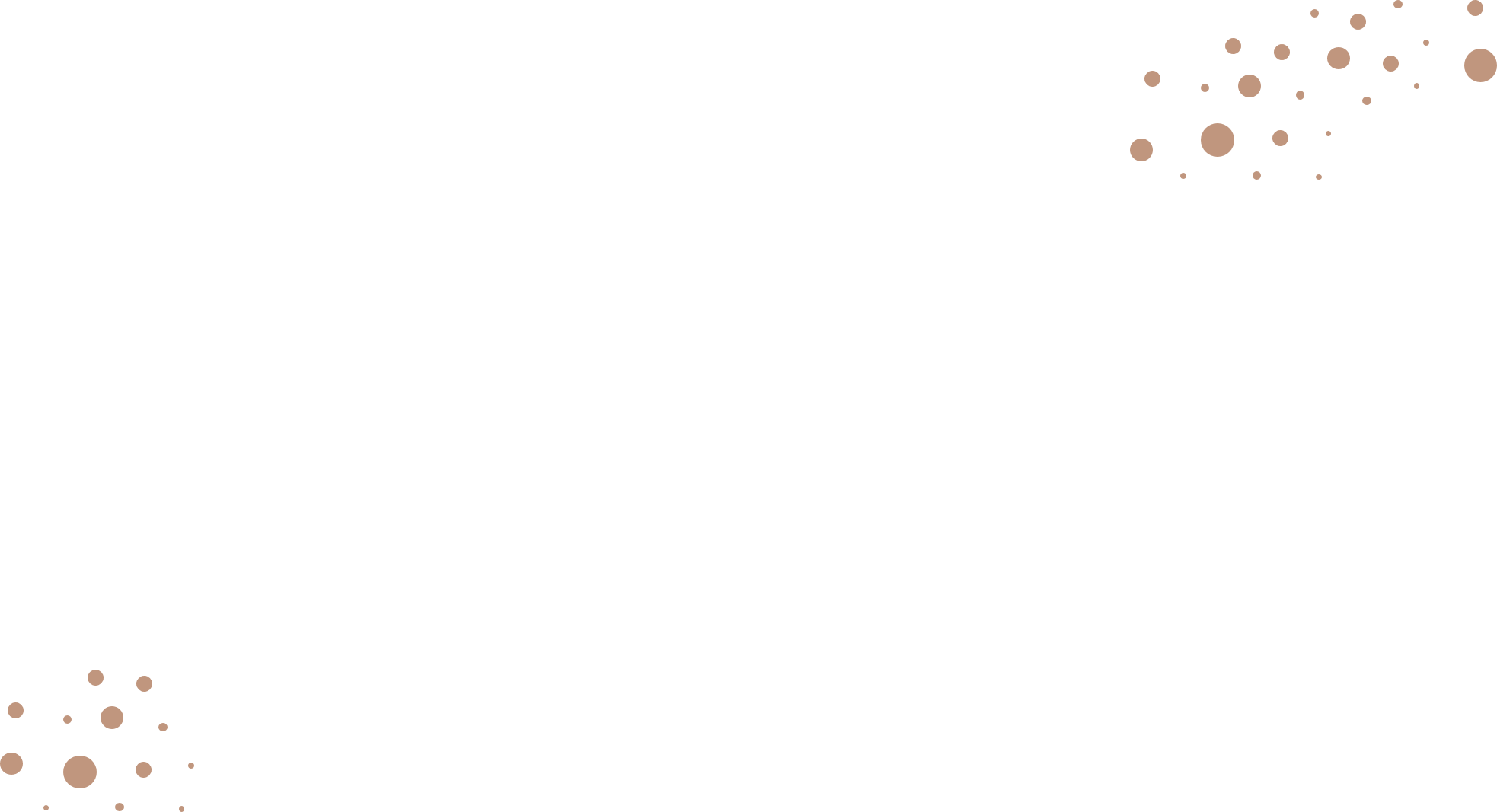 Argumen tentang Dinamika Pancasila dalam Sejarah Bangsa
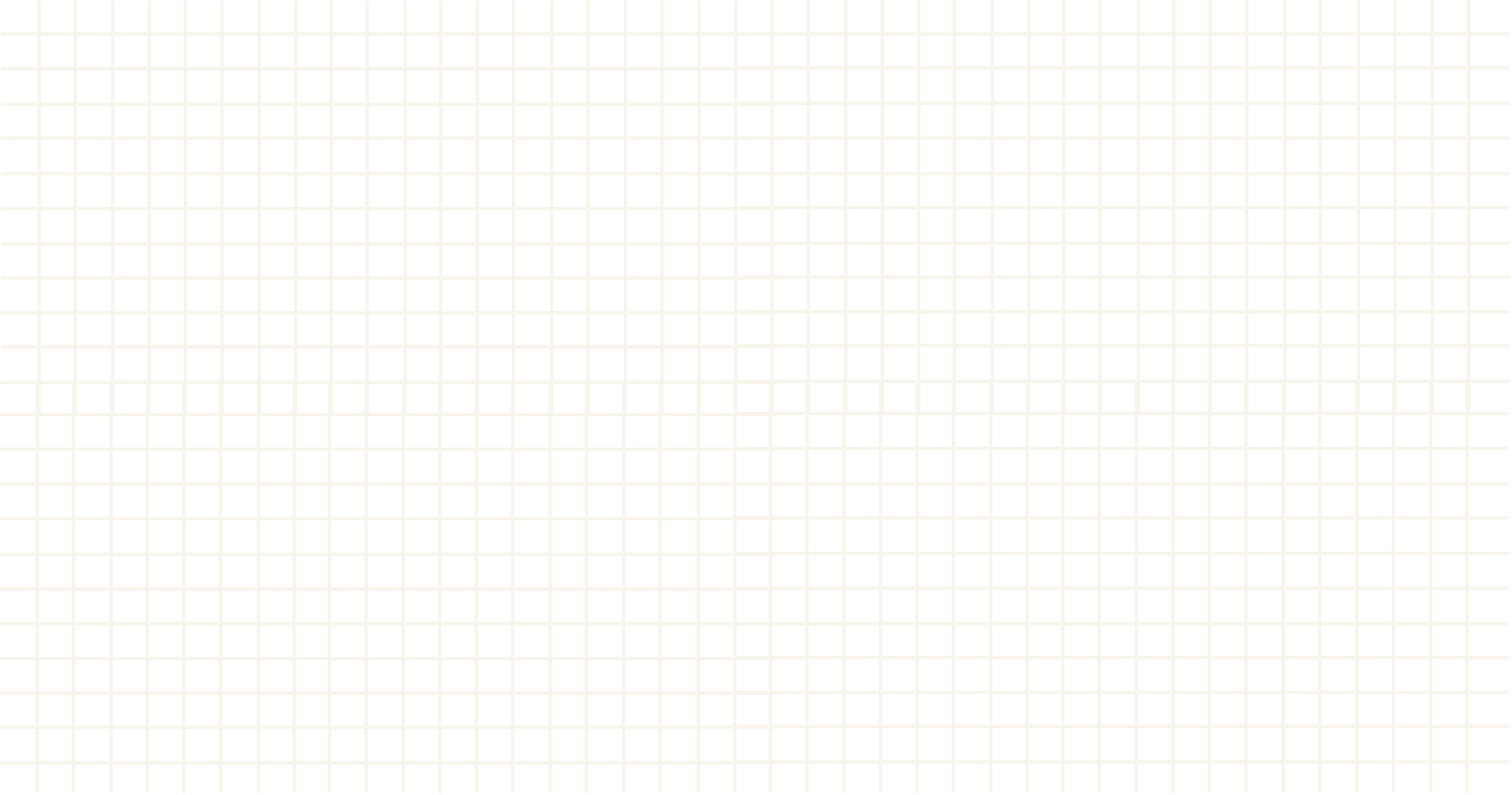 Bisa dikatakan bahwa generasi wajib bela negara jatuh pada zaman orde baru Tekad pemerintahan yang dibawah kendali Presiden Suharto adalah melaksanakan Pancasila dan Undang-Undang Dasar 1945  secara murni dan konsekuen . Pada era Orde Baru, salah satu upaya konkrit Pemerintah  dalam rangka penanaman nilai-nilai Pancasila, adalah melalui penataran  Pedoman Penghayatan dan Pengamalan Pancasila (P4).  Tujuannya antara lain adalah membentuk pemahaman yang sama mengenai  demokrasi Pancasila sehingga dengan pemahaman  yang sama diharapkan  persatuan dan kesatuan nasional akan terbentuk dan terpelihara.
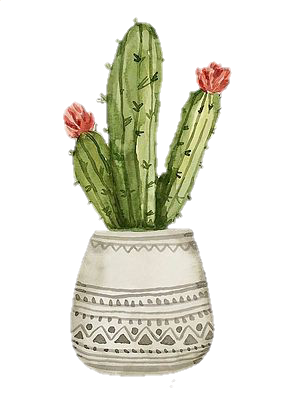 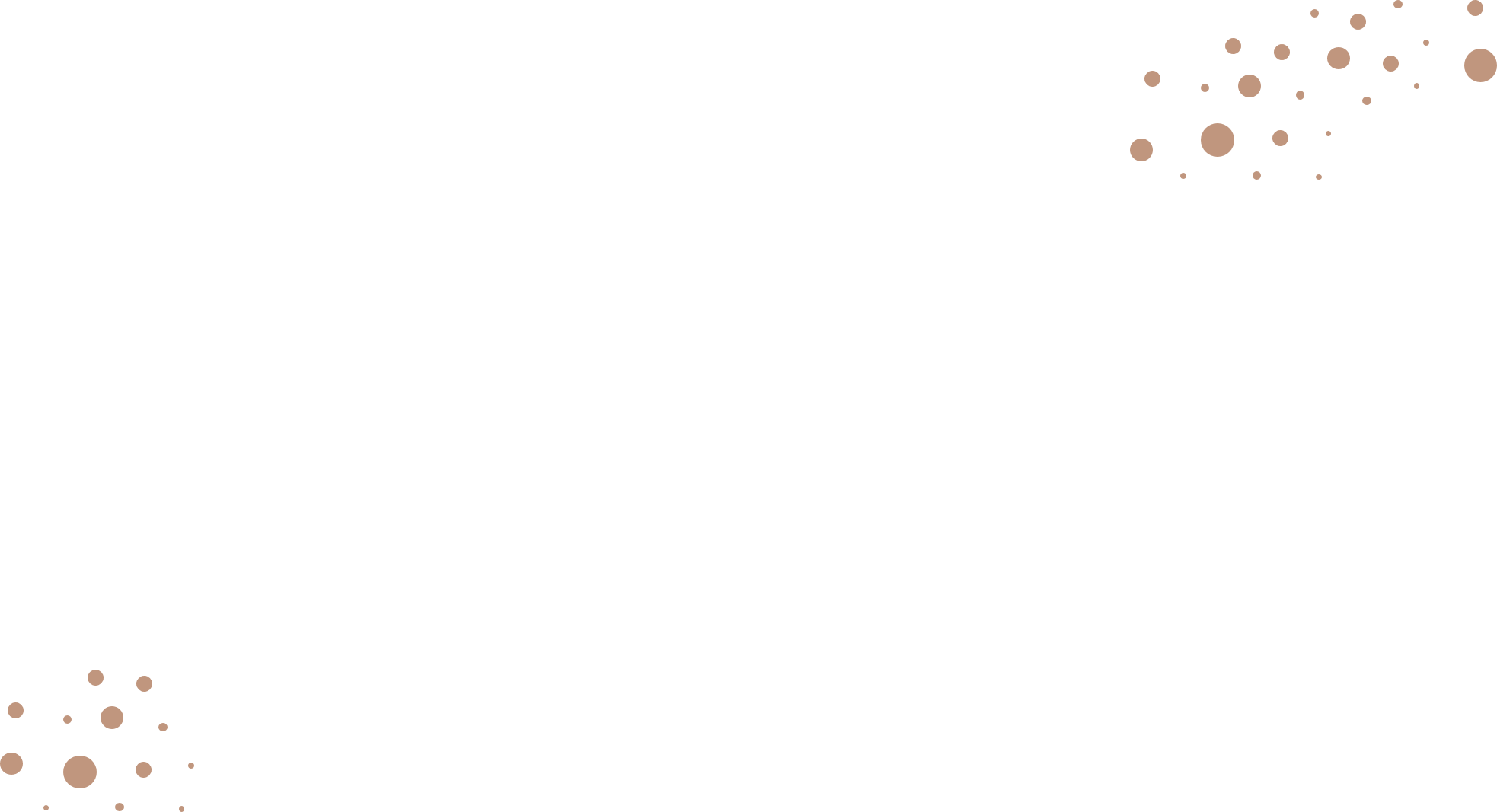 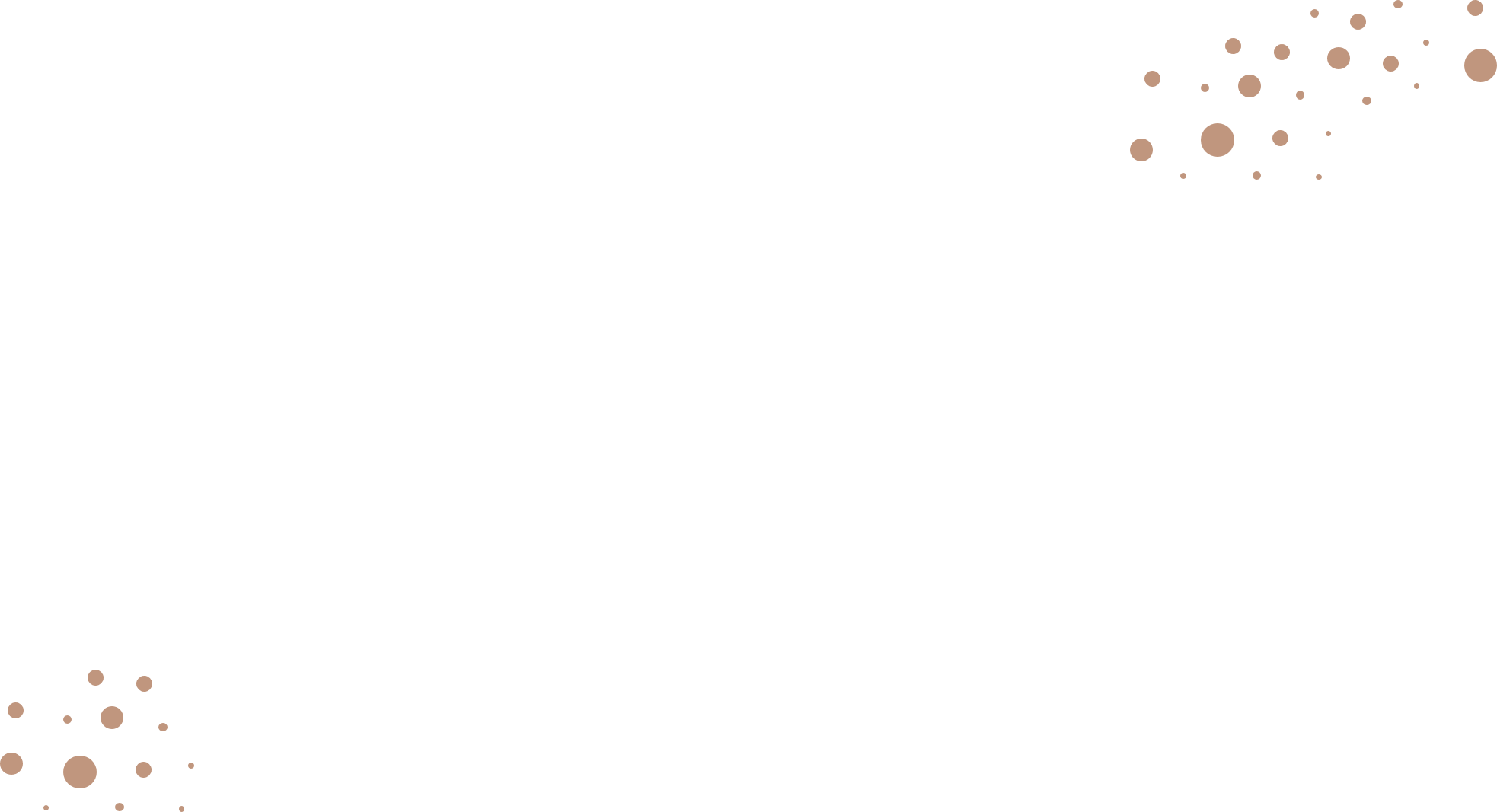 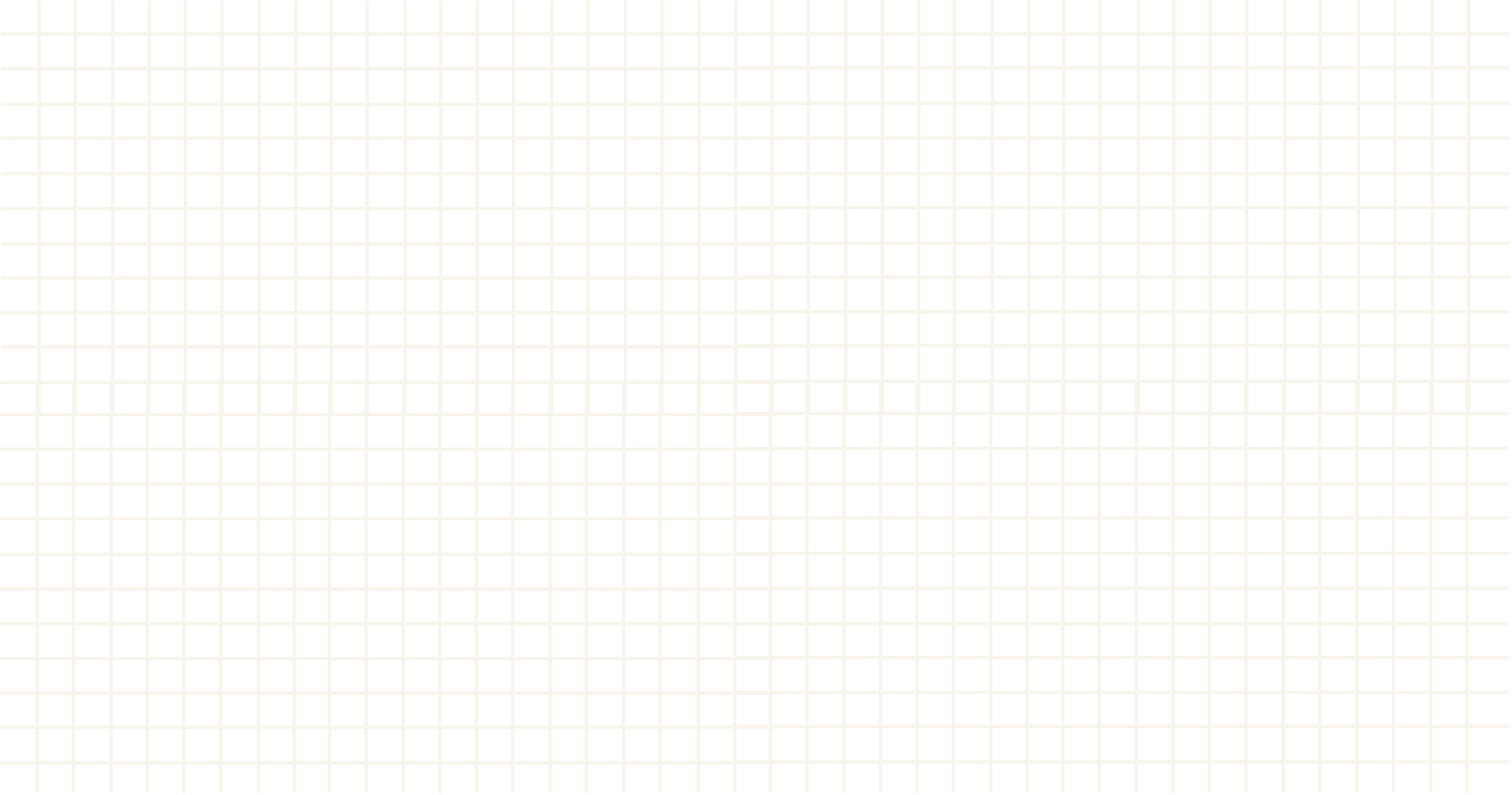 Orde Lama, dimana konsep Nasionalis, Agama, dan Komunis (NASAKOM)  menempatkan ideologi komunis menjadi dominan,  sehingga nilai-nilai Pancasila justru menjadi kabur. 
Sisi baiknya adalah dengan adanya penanaman nilai-nilai pancasila maka telah  menciptakan keteraturan dan keseragaman. Semua organisasi politik,  organisasi kemasyarakatan,  organisasi keagamaan dan organisasi  kemahasiswaan berasaskan pancasila.
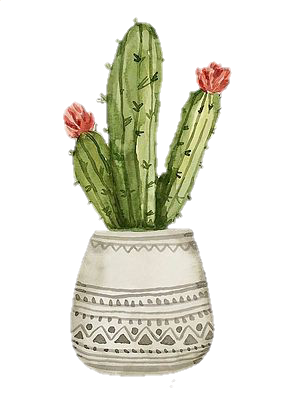 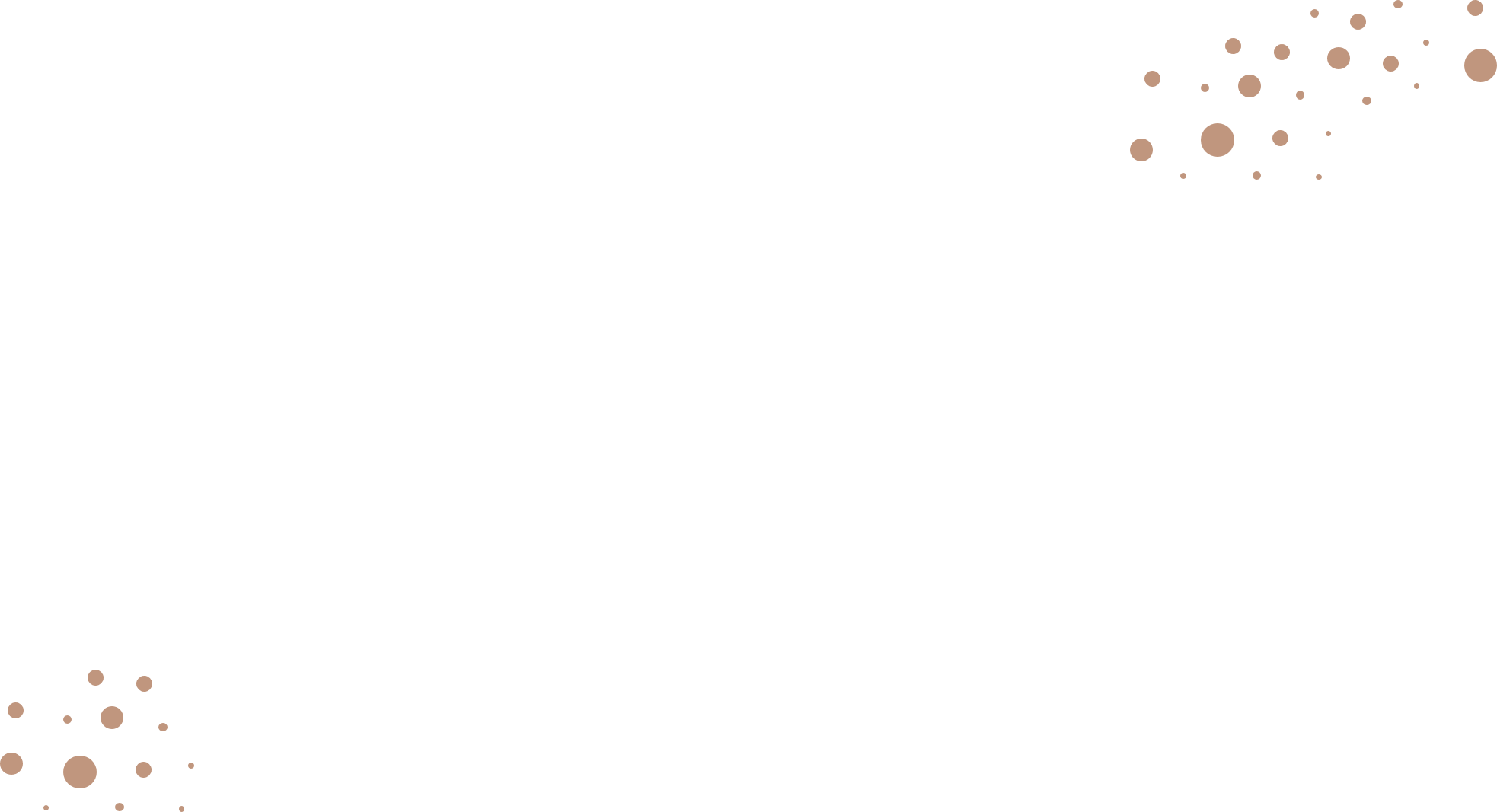 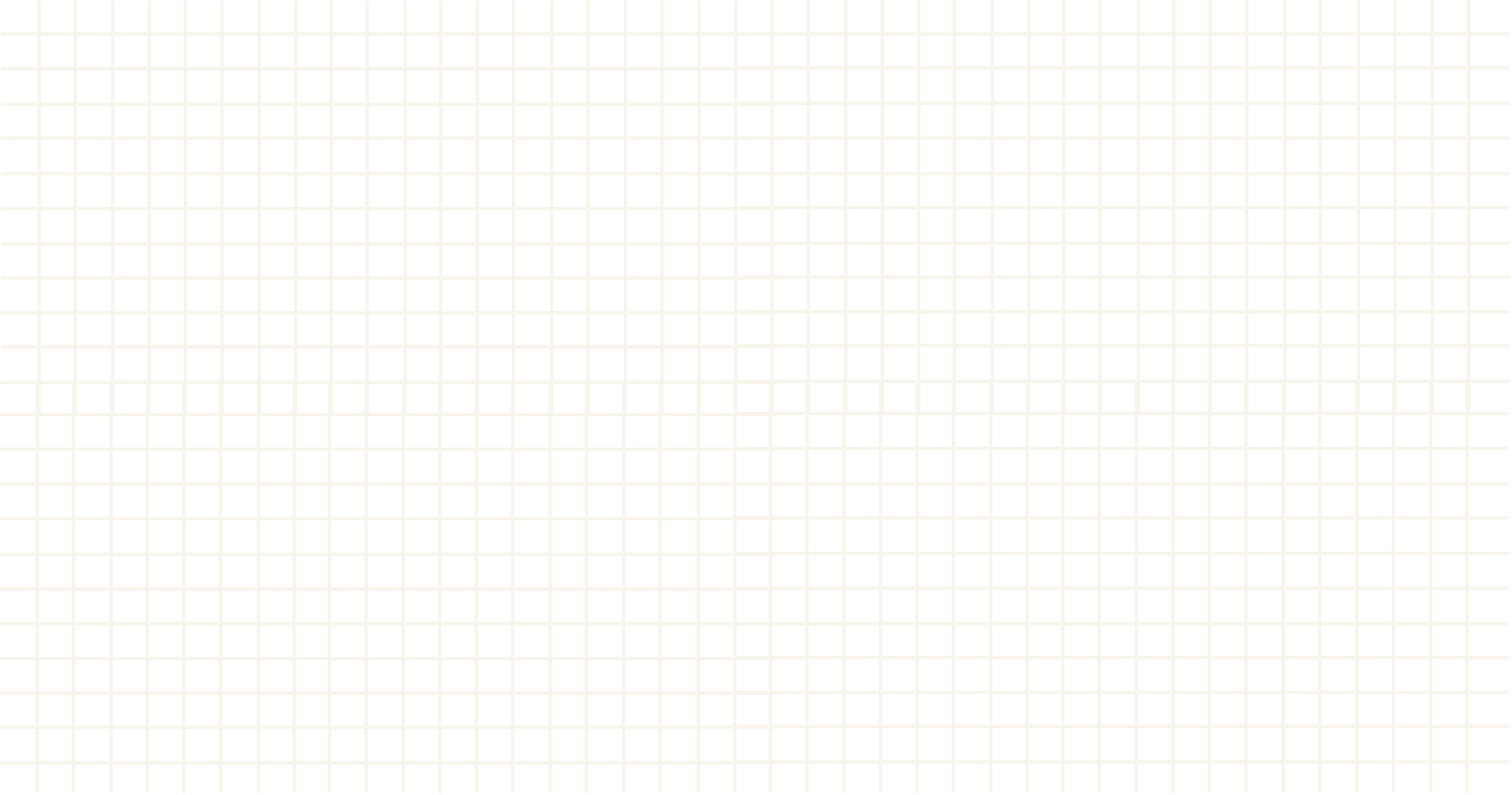 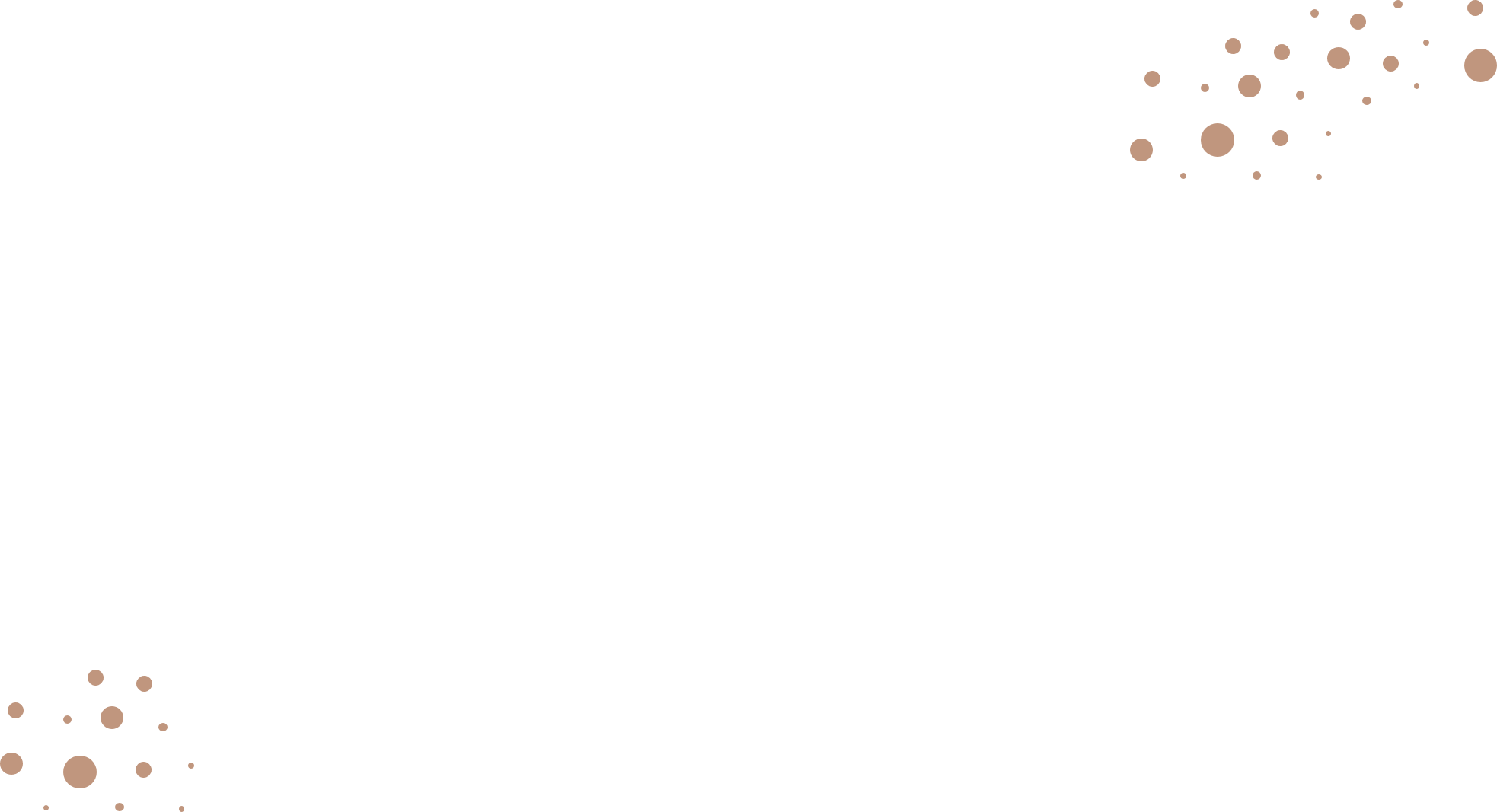 Next…
Tetapi pada sisi yang lain, keteraturan, ketenangan dan kedamaian oleh sebagian kalangan dianggap sebagai gejala yang nampak dipermukaan saja, sebagai bentuk ketakutan atas politik represif rezim Orde Baru. Pancasila dipahami secara tektual saja, tetapi tidak dipahami secara kontekstual. Redaksi Pancasila beserta butir-butirnya dihafal tetapi tidak dipraktekkan dalam kehidupan berbangsa dan bernegara. Maka dari itu sangat penting menyamakan persepsi hidup bernegara. Masuk pada masa reformasi, Pancasila dijadikan sebagai hegemoni politik oleh penguasa. Yang membuat warga wajib mematuhi setiap kebijakan yang dikeluarkan penguasa, dan dianggap bertentangan dengan Pancasila bila warga menolaknya.
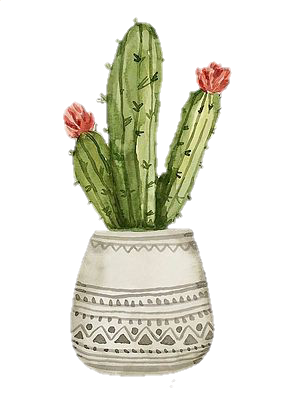 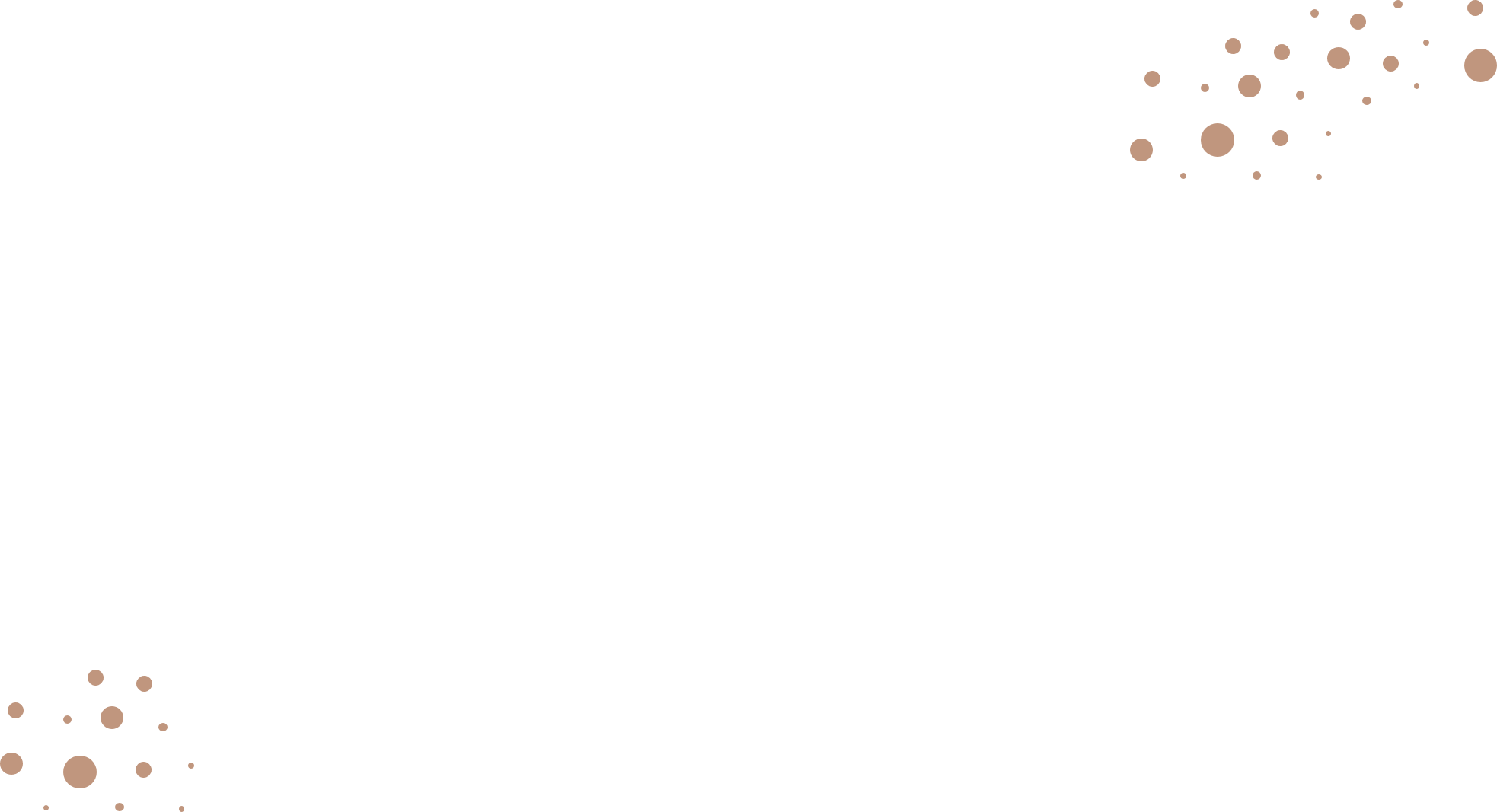 Conclusion, Pentingnya kajian sejarah pendidikan pancasila
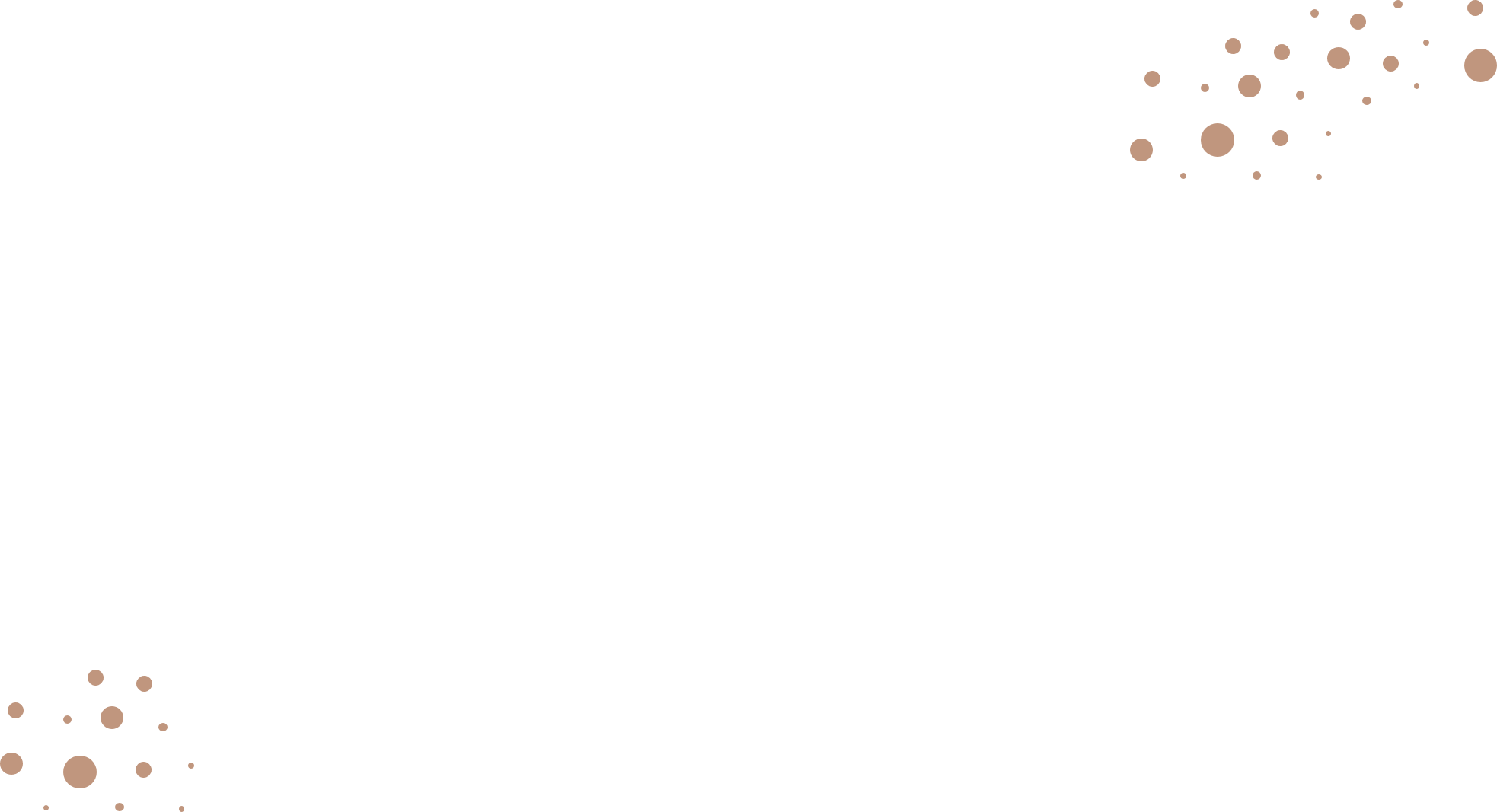 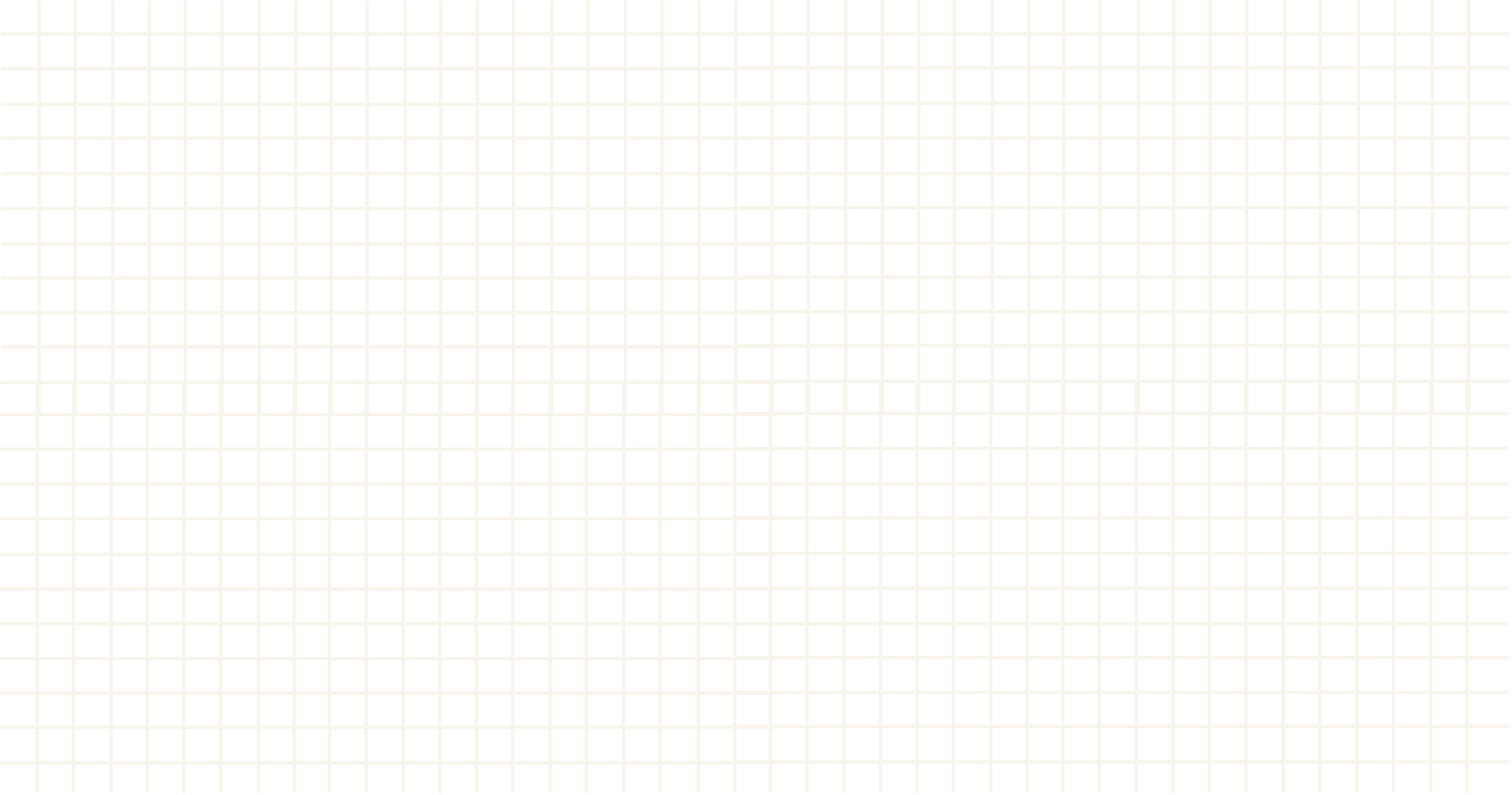 Pengertian Pancasila dalam sejarah bangsa Indonesia menunjukkan hal-hal
sebagai berikut:

1. Pancasila merupakan produk otentik pendiri negara Indonesia (The
Founding fathers).
2. Nilai-nilai Pancasila bersumber dan digali dari nilai agama, kebudayaan,
dan adat istiadat.
3. Pancasila merupakan pandangan hidup bangsa dan dasar filsafat
kenegaraan.
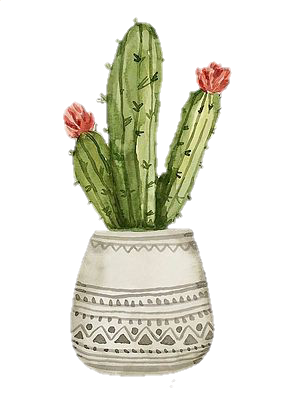 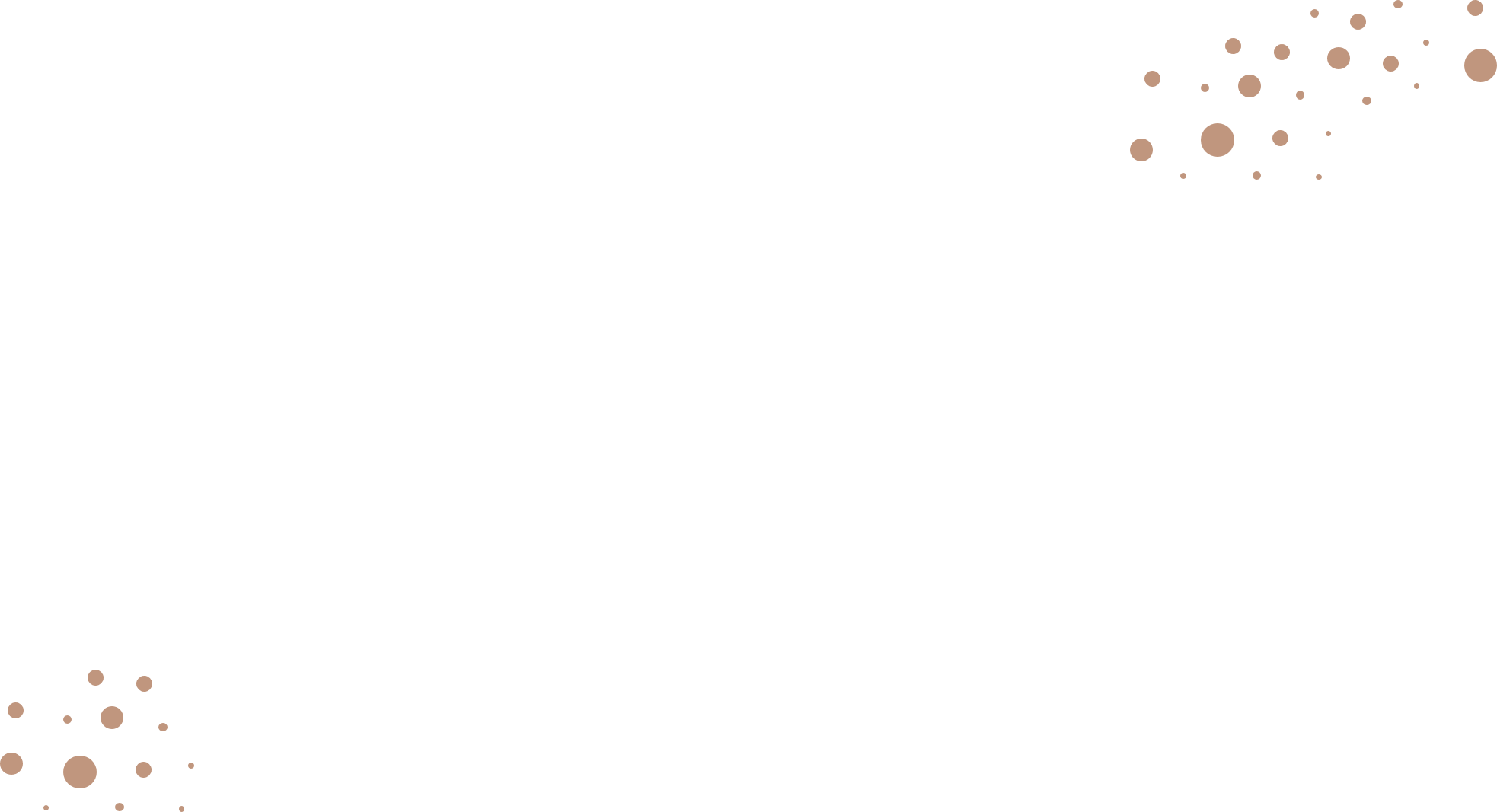 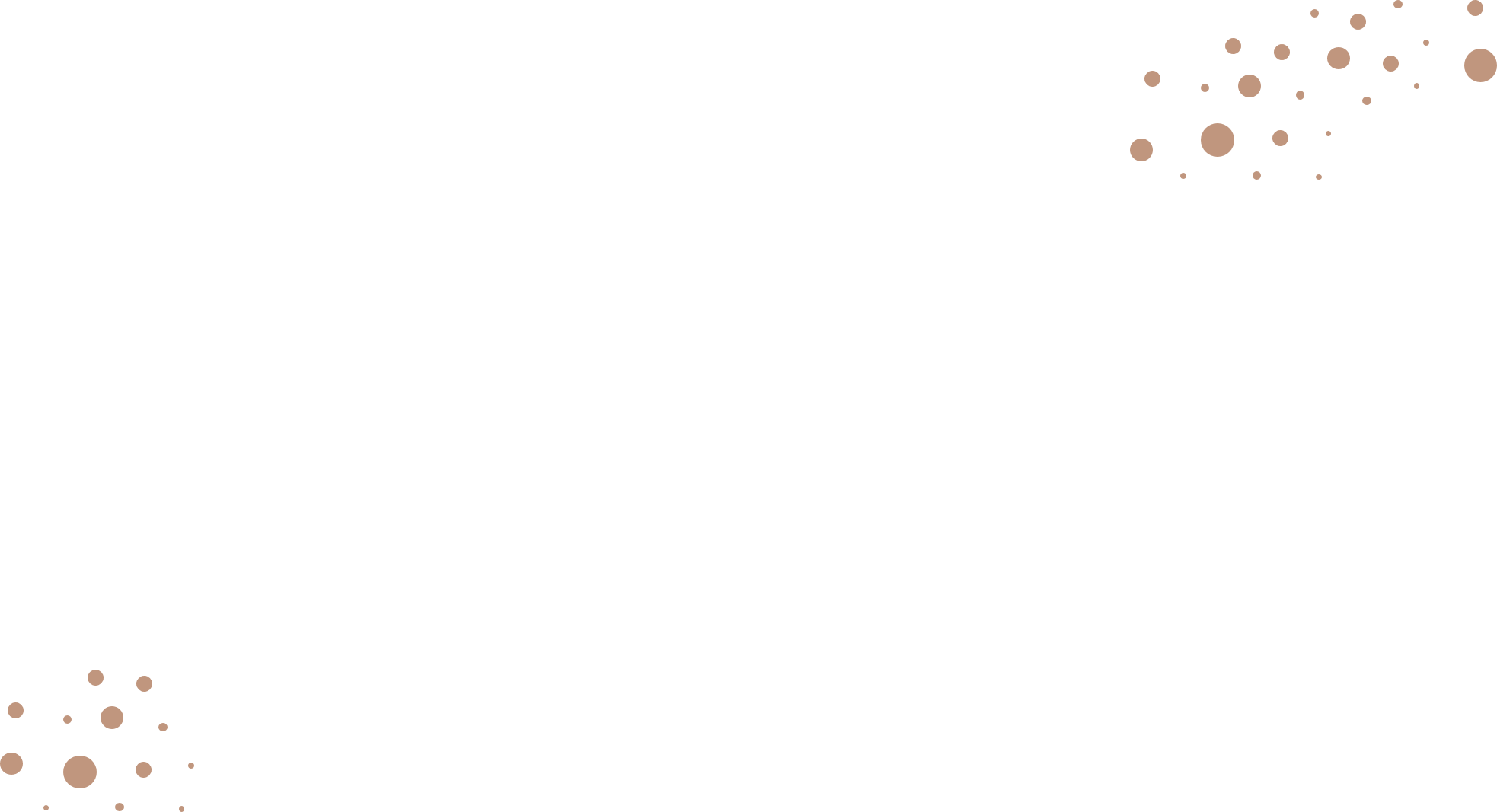 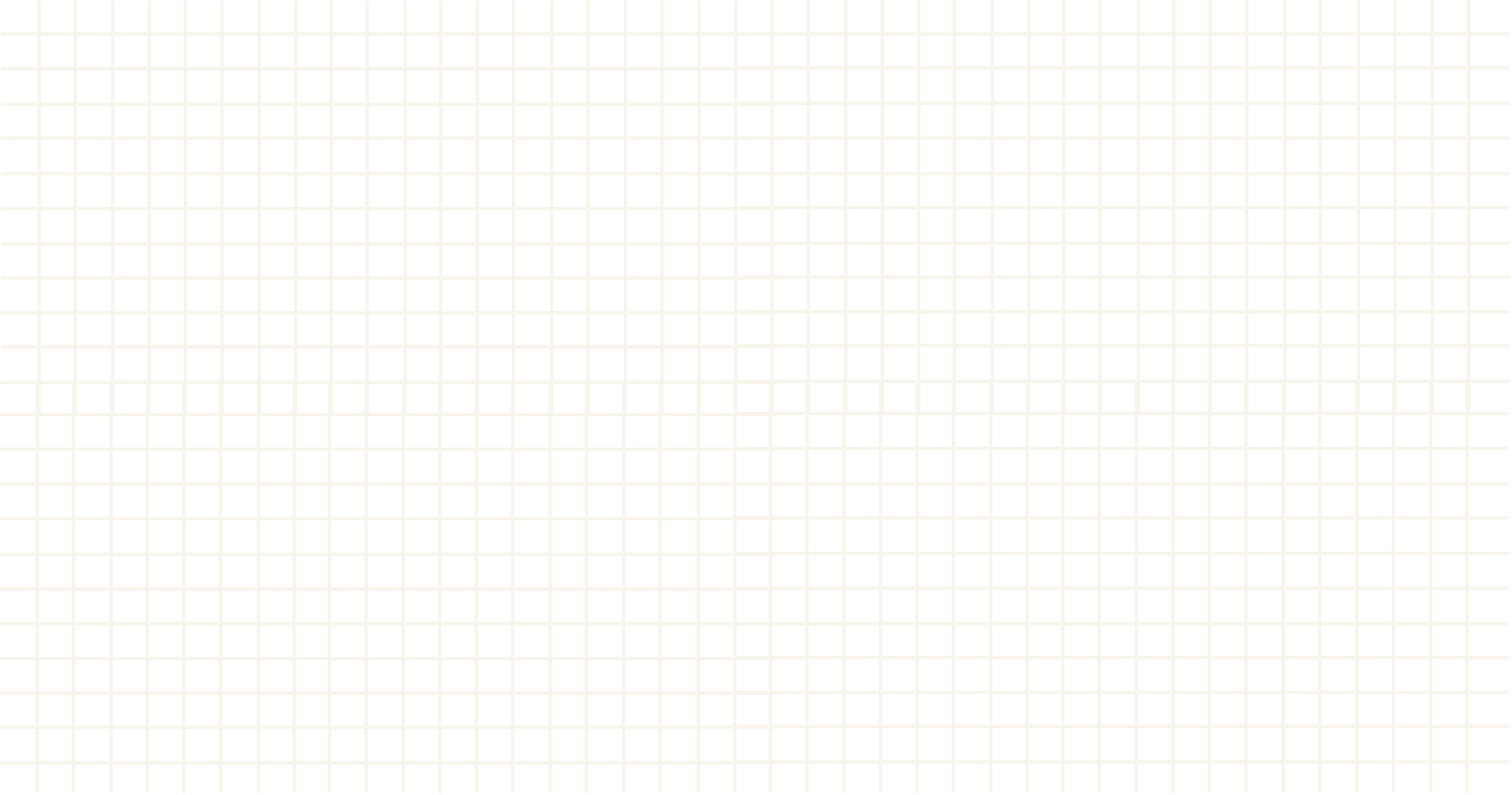 Pentingnya Pancasila dalam sejarah bangsa Indonesia menunjukkan halhal
berikut:
Betapapun lemahnya pemerintahan suatu rezim, tetapi Pancasila tetap bertahan dalam kehidupan berbangsa dan bernegara.
Betapapun ada upaya untuk mengganti Pancasila sebagai ideologi bangsa, tetapi terbukti Pancasila merupakan pilihan yang terbaik bagi bangsa Indonesia.
Pancasila merupakan pilihan terbaik bagi bangsa Indonesia karena bersumber dan digali dari nilai-nilai agama, kebudayaan, dan adat istiadat yang hidup dan berkembang di bumi Indonesia.
Kemukakan argumen Anda tentang Pancasila sebagai pilihan terbaik bangsa Indonesia.
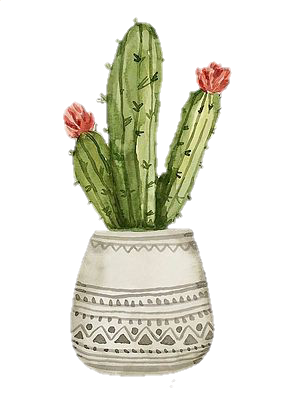 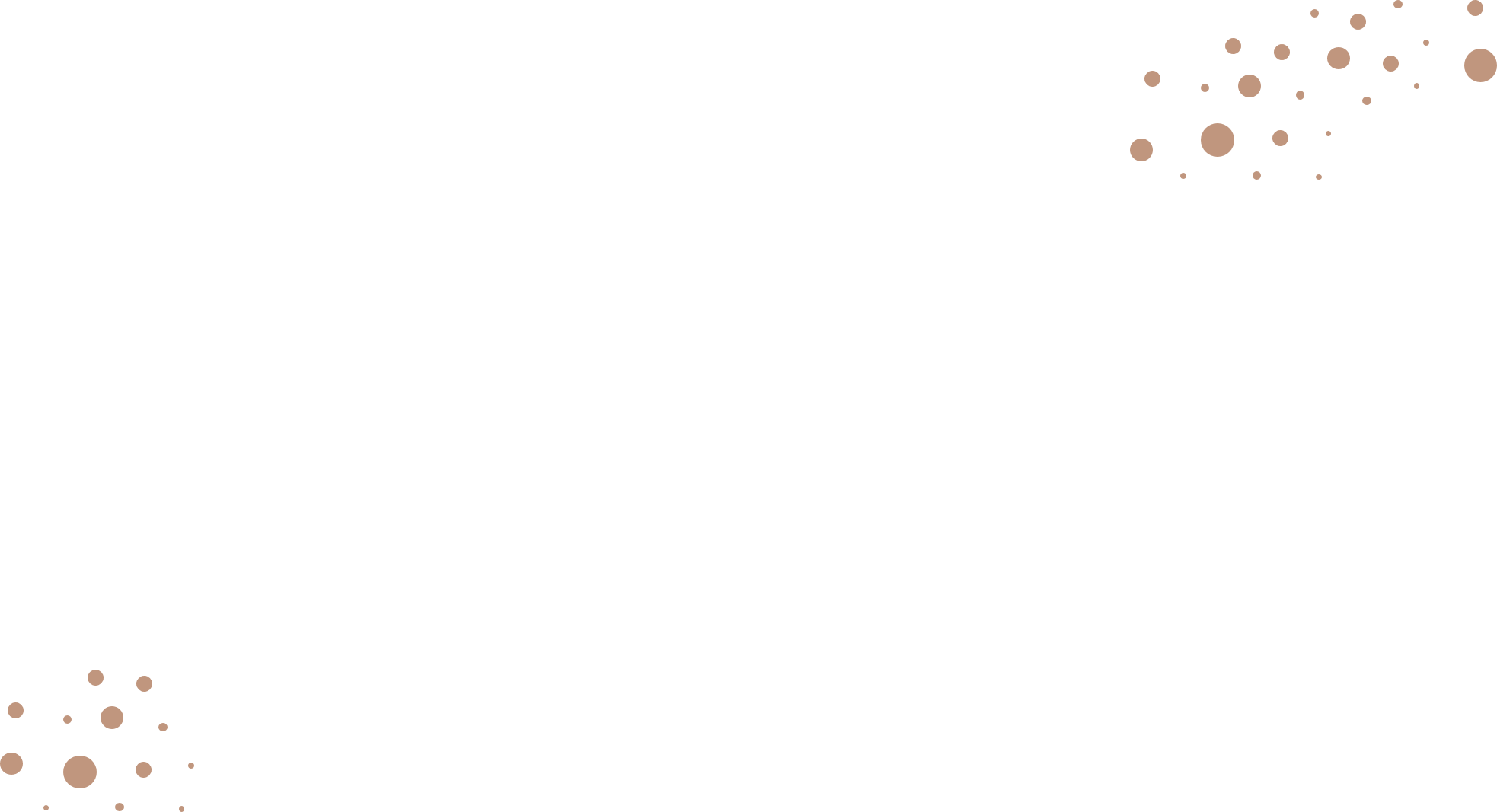 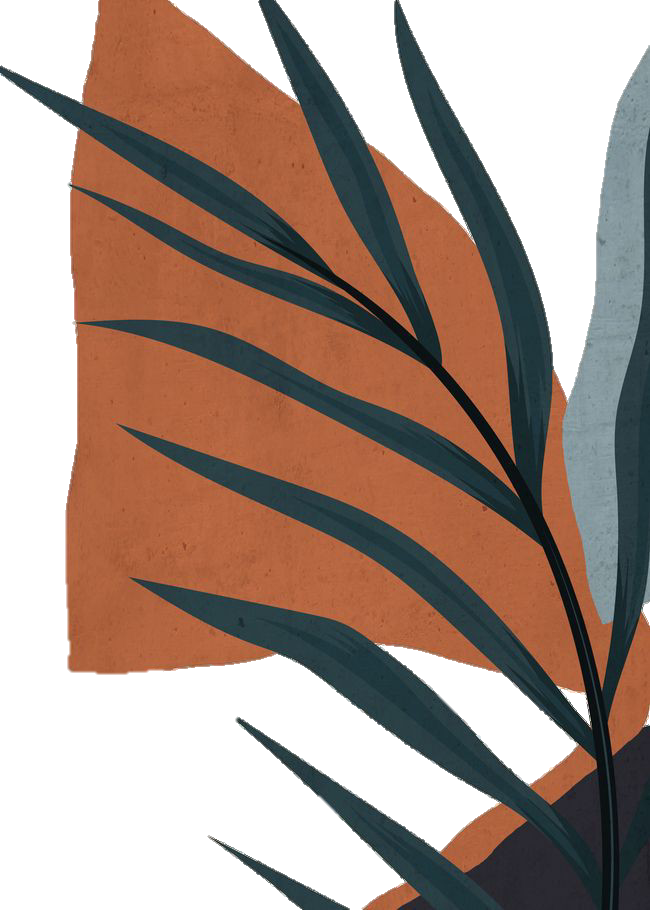 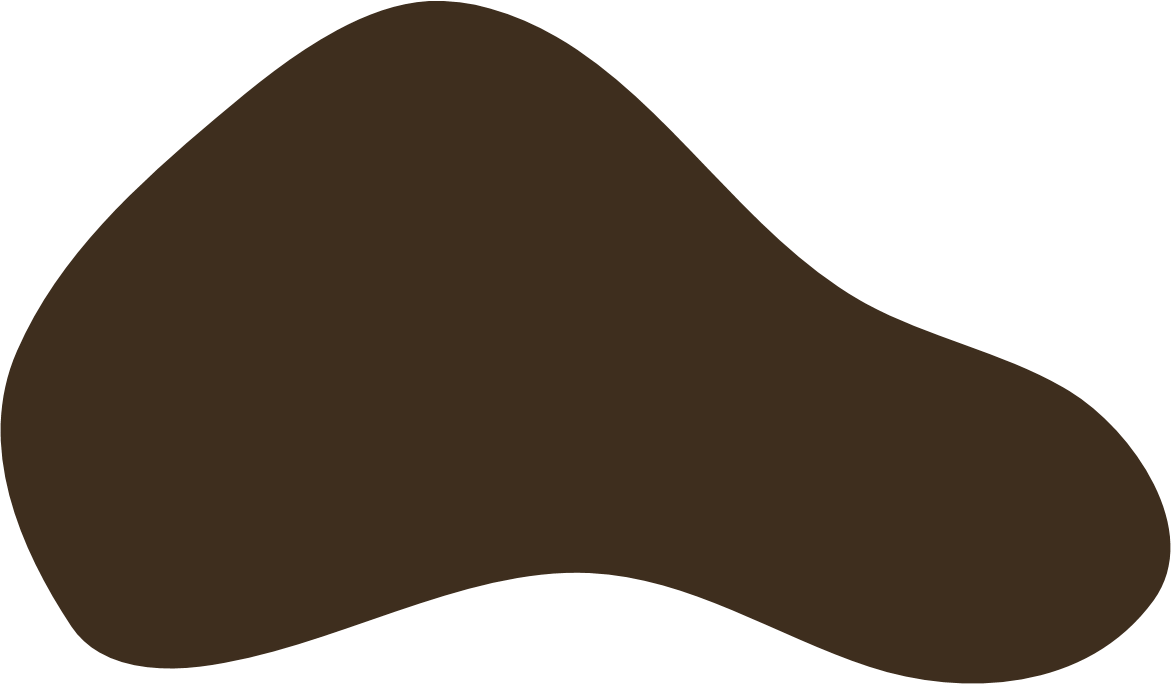 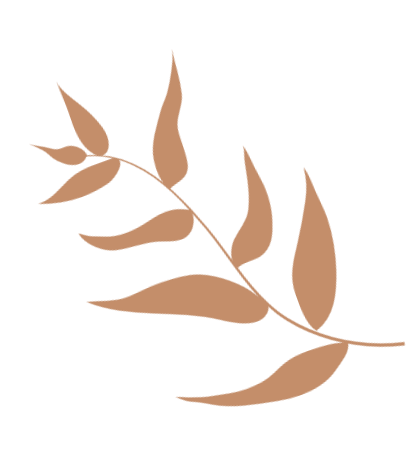 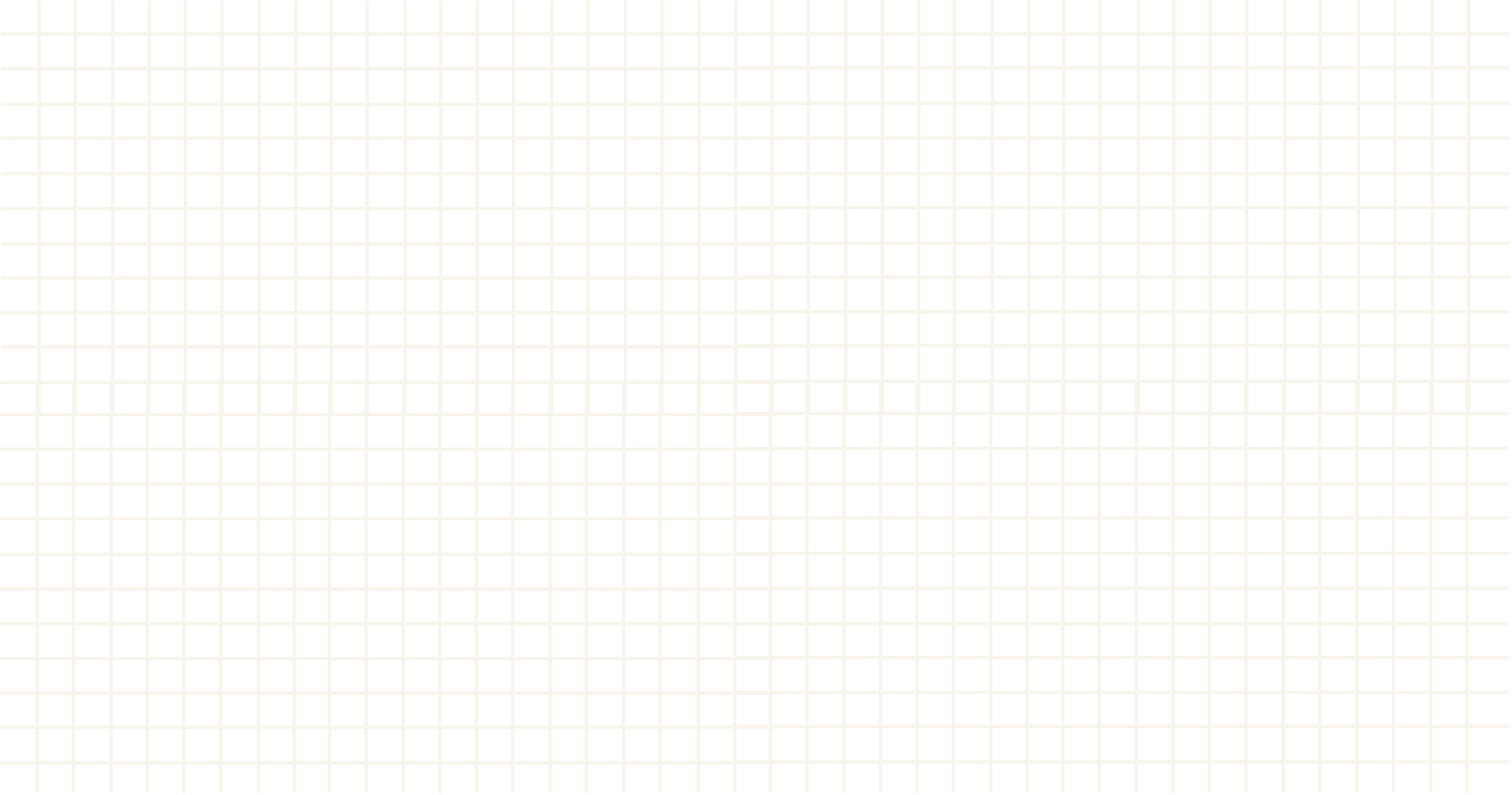 Terima kasih
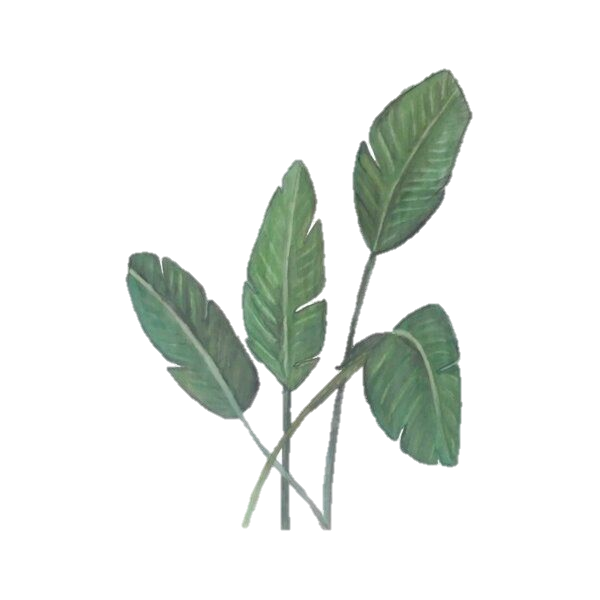 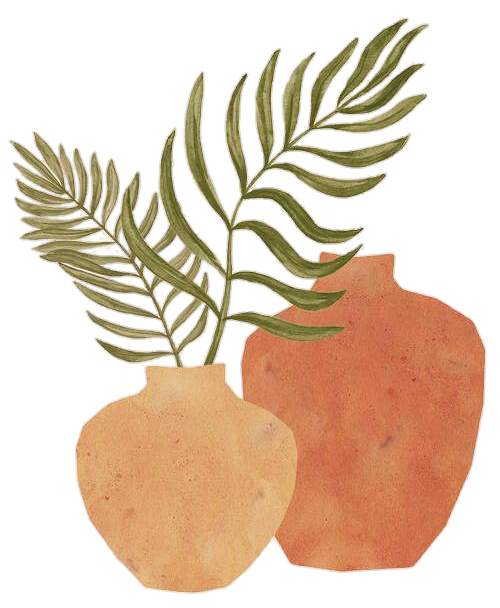 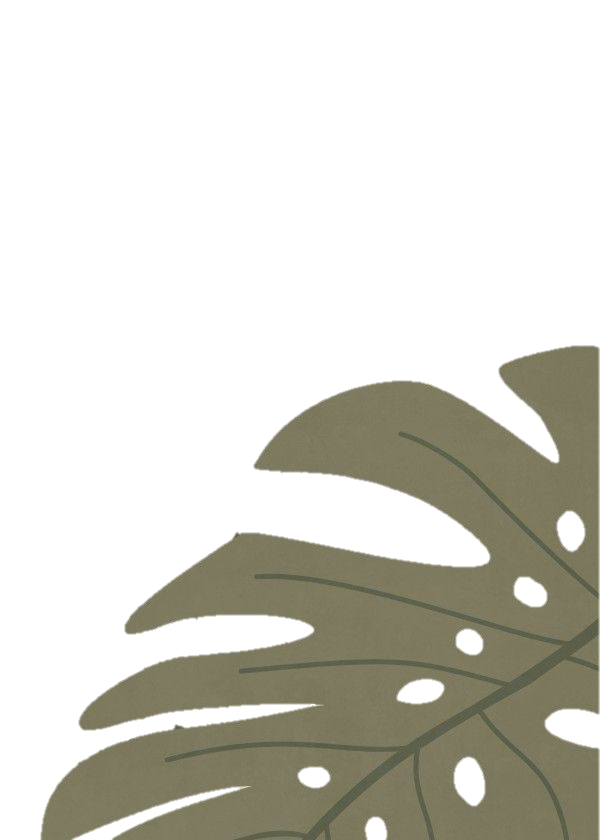 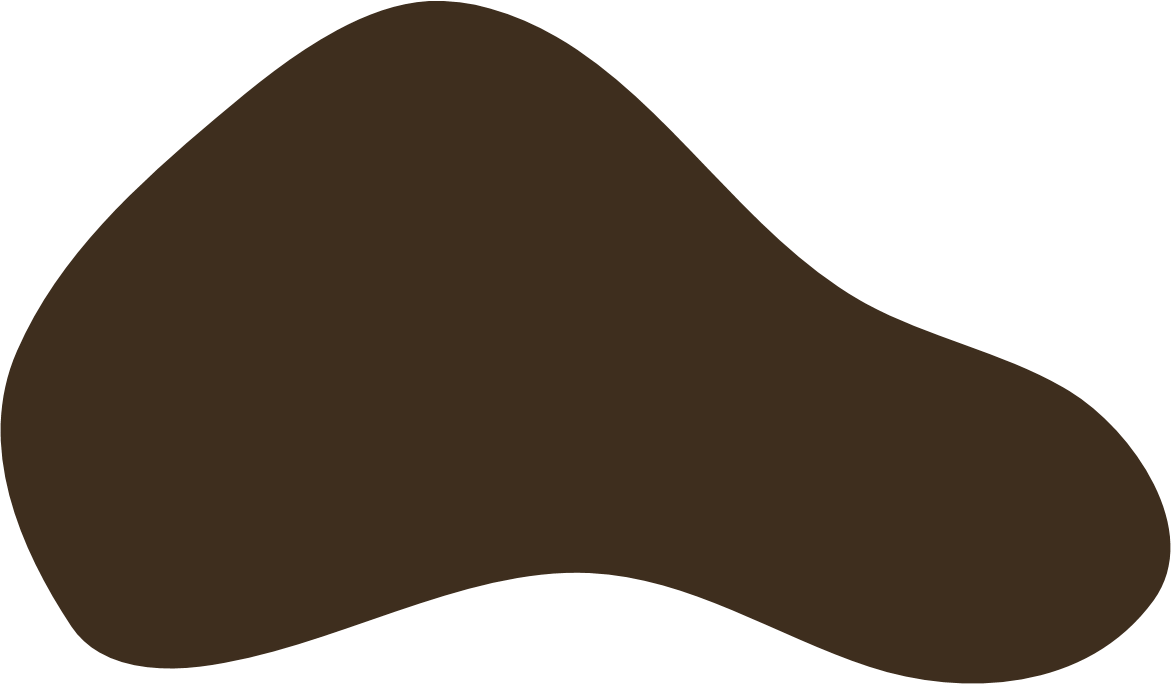